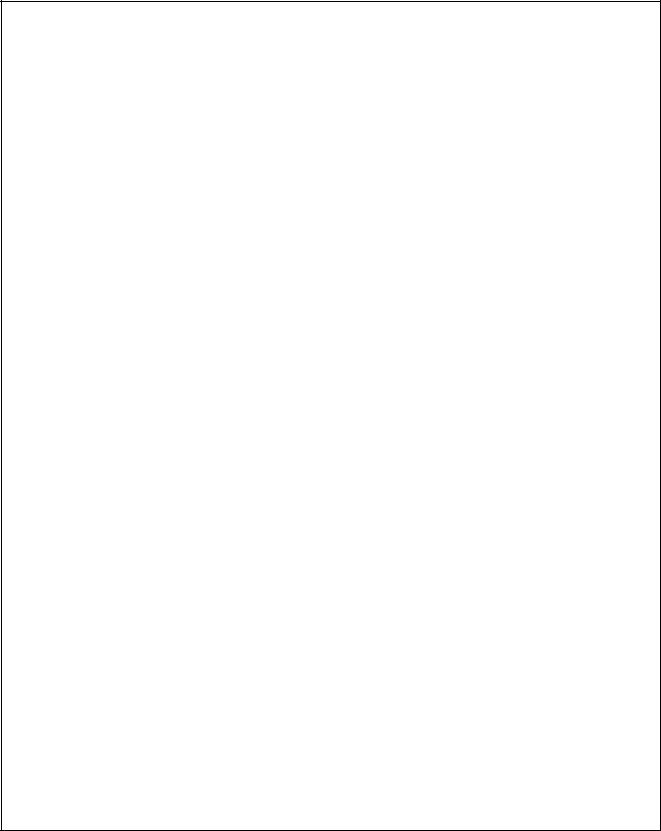 Приветствую вас, мои юные друзья!
Меня зовут ОрфоЗорро. С помощью моей волшебной лупы
я слежу за порядком на планетах во вселенной Орфограммия.
Случилась беда, с которой я один не справляюсь. На планеты проникли вирусы. Чтобы спасти Орфограммию от вирусов нам нужно выполнить все задания, которые встретятся нам на 
нашем пути .
Если вы готовы помочь мне  навести порядок жмите скорей на кнопку «Старт»!
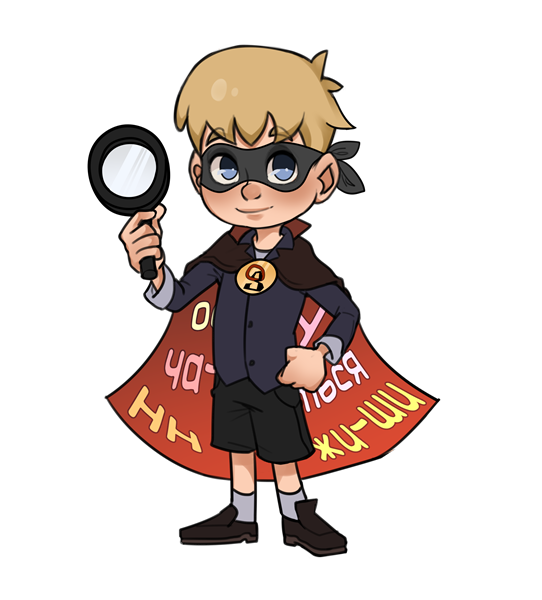 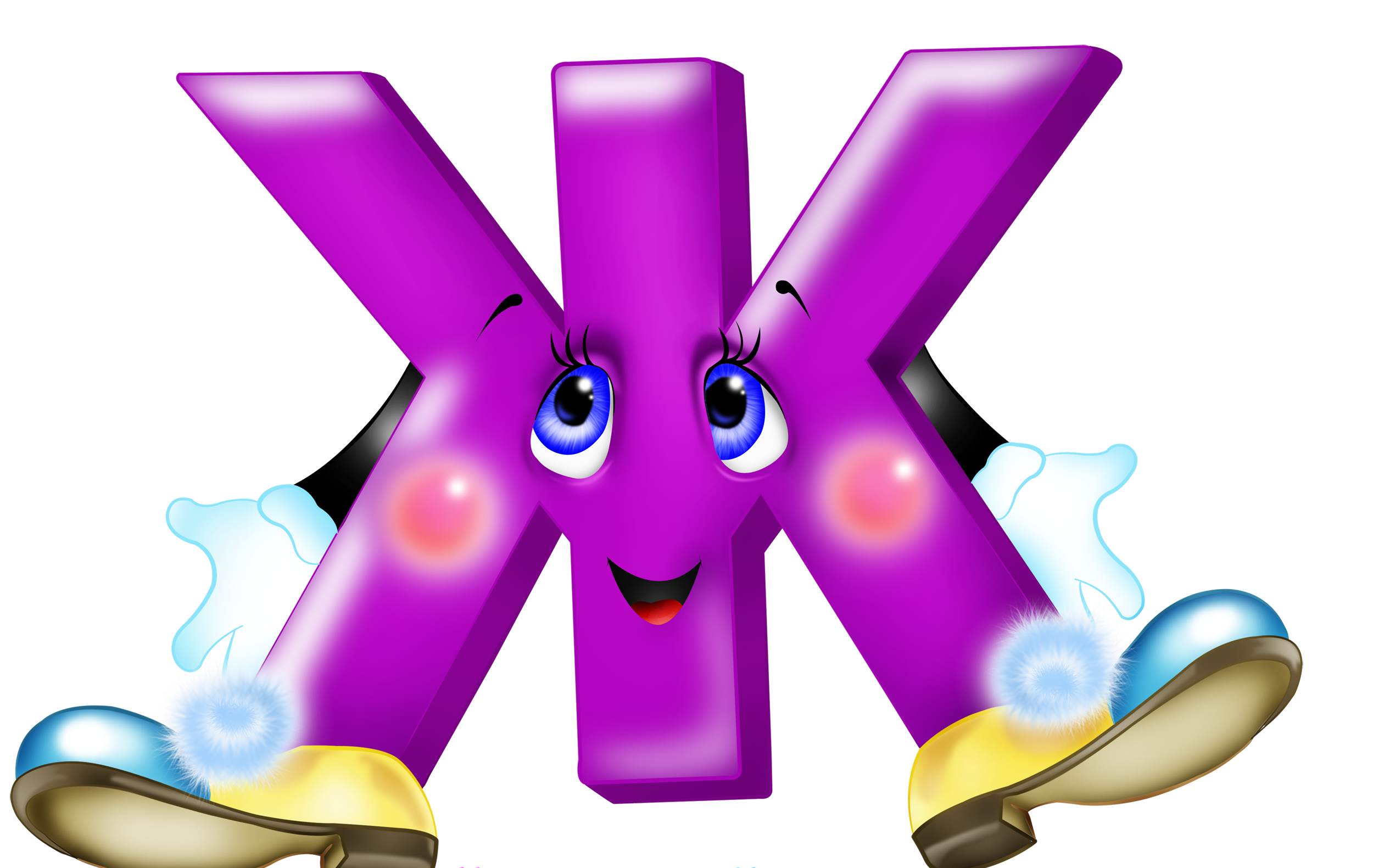 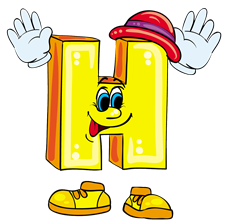 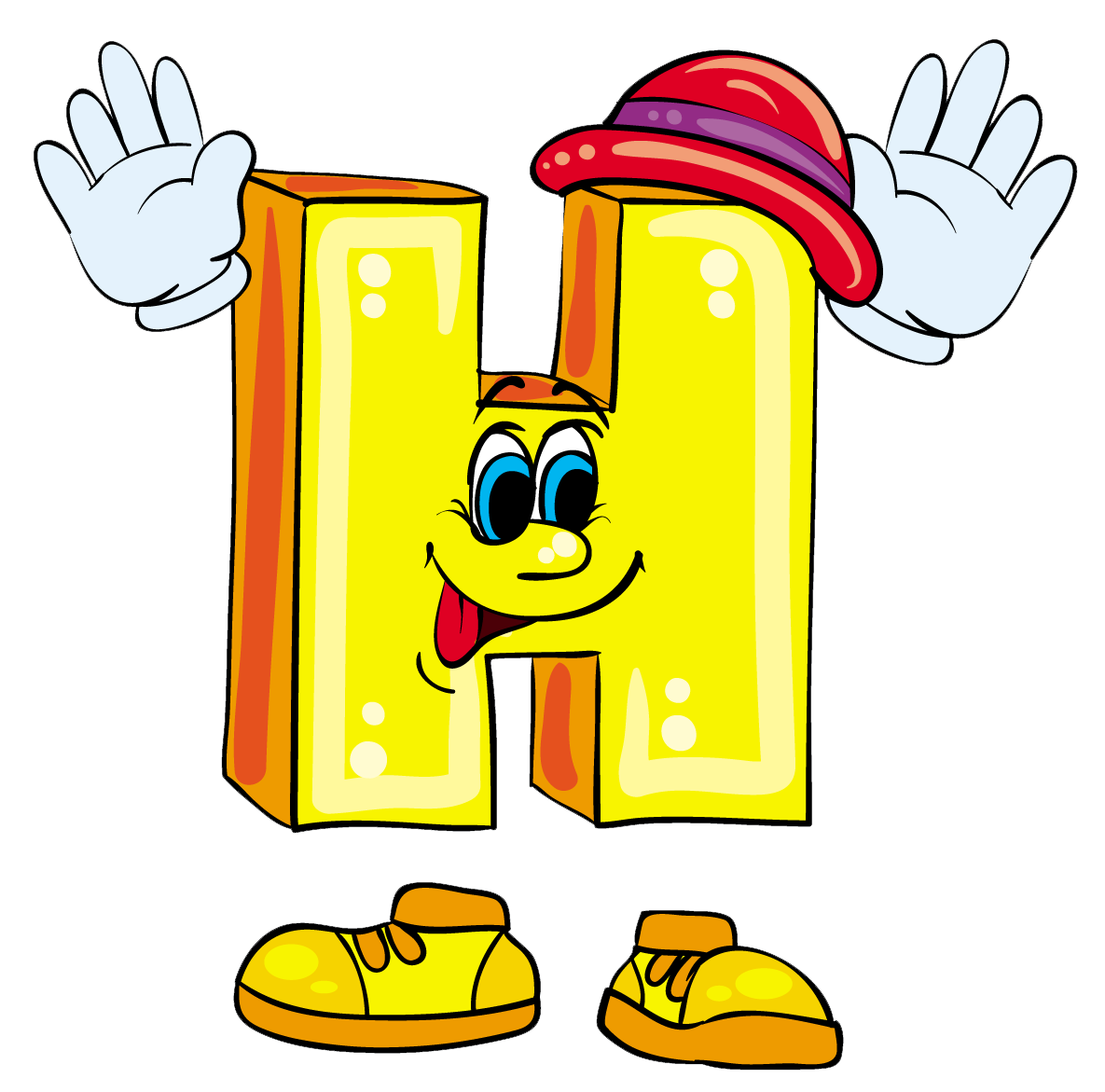 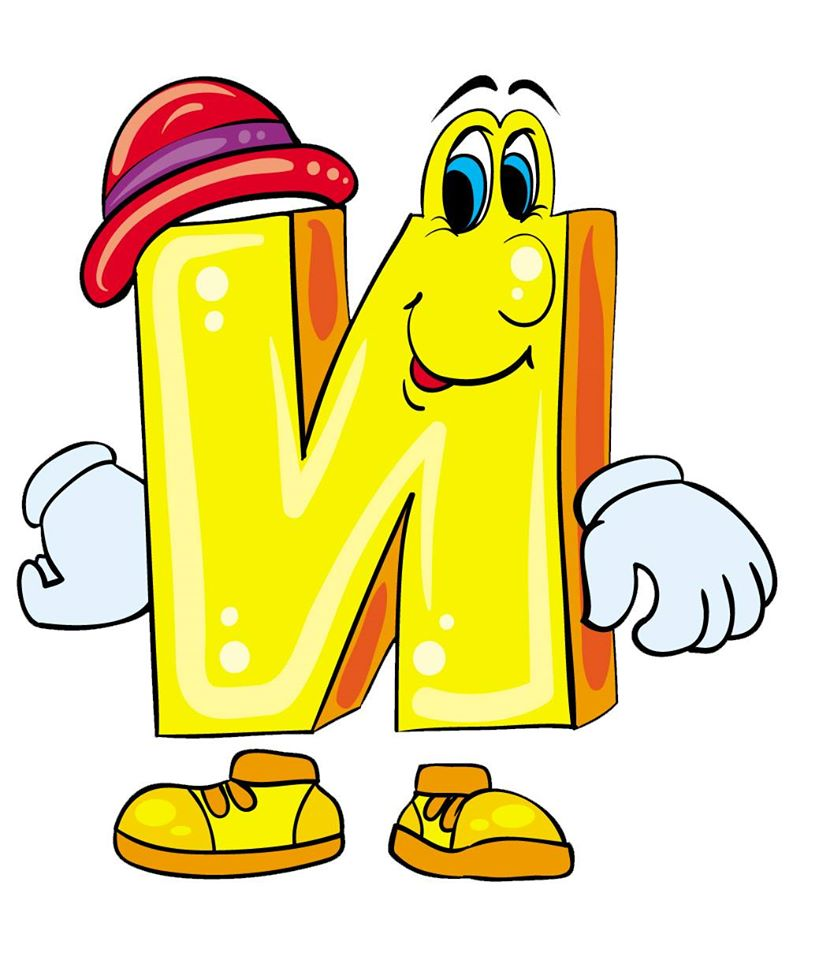 Старт
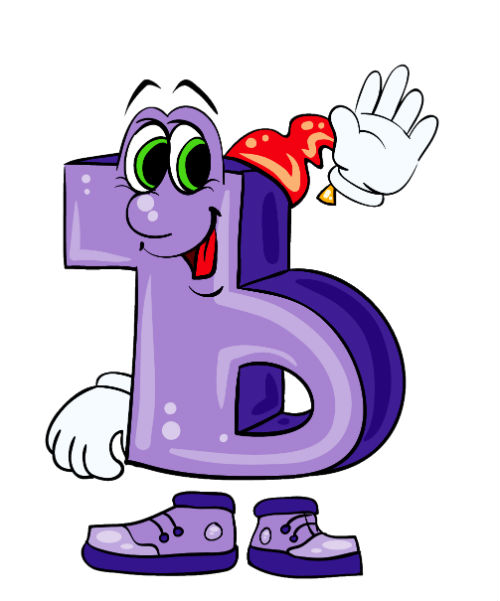 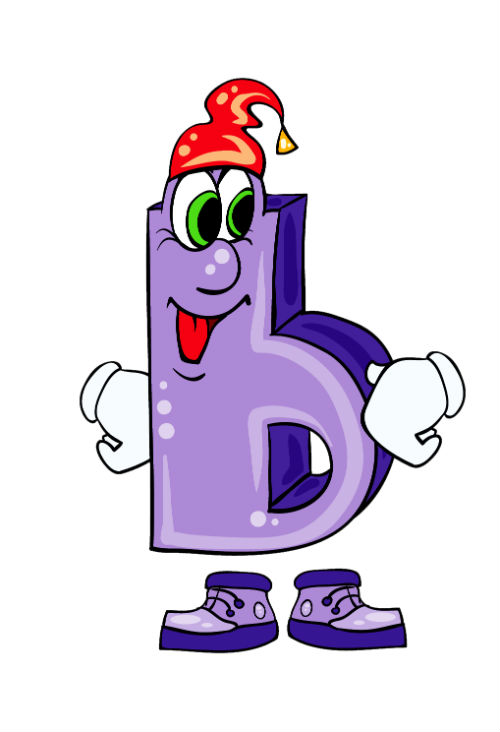 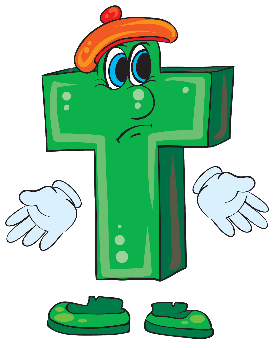 Вы готовы спасти планеты от вредных вирусов? 
Тогда выбирайте планету на которую мы отправимся
Суффиксы, приставки и предлоги
Мягкий и твердый знаки
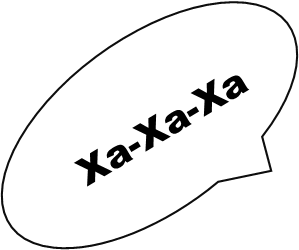 Звонкие и глухие согласные
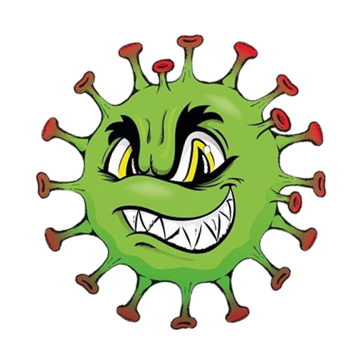 Ха-Ха-Ха
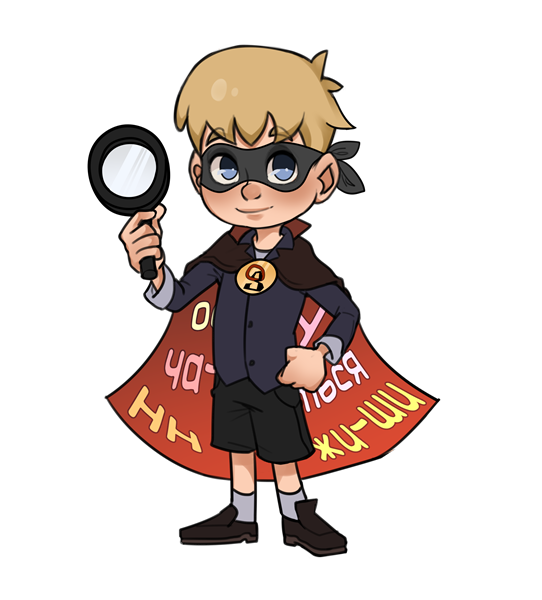 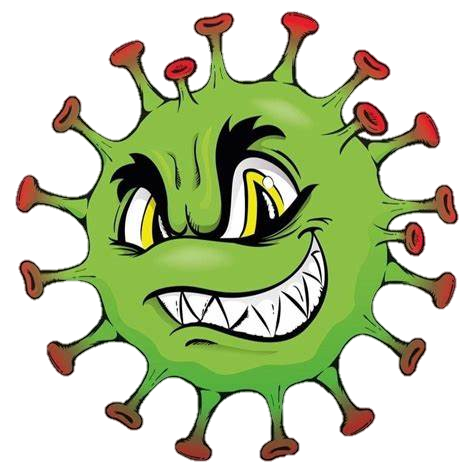 Словарные слова
Повторение
Удвоенные согласные
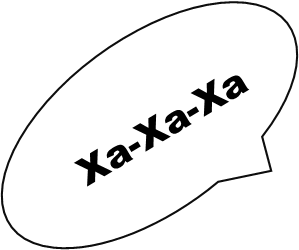 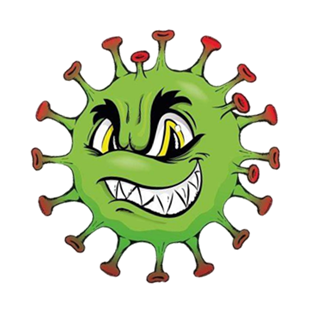 Непроизносимые согласные
Проверяемые безударные гласные
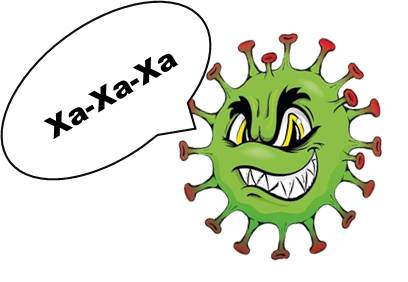 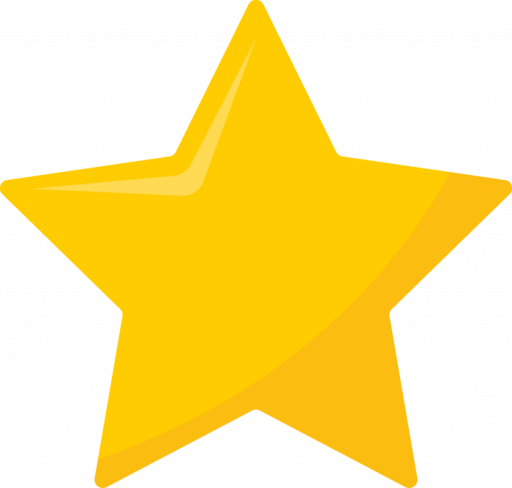 Мы на планете «Словарные слова». Пойдем по следам и уничтожим вирусы.
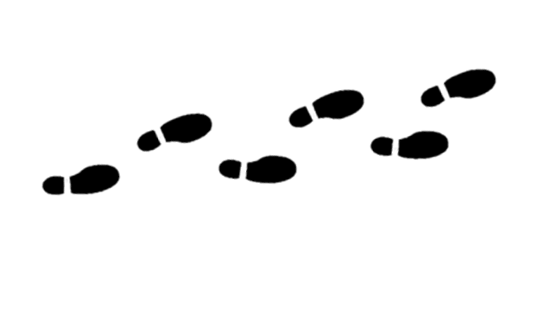 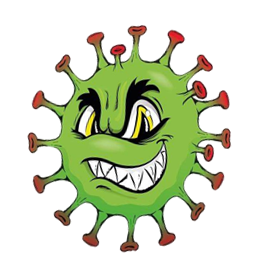 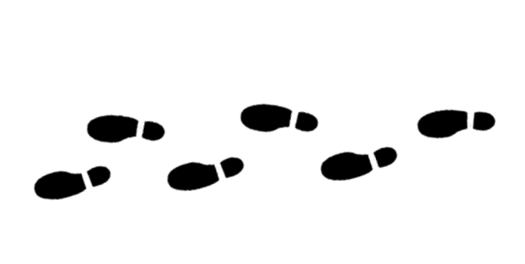 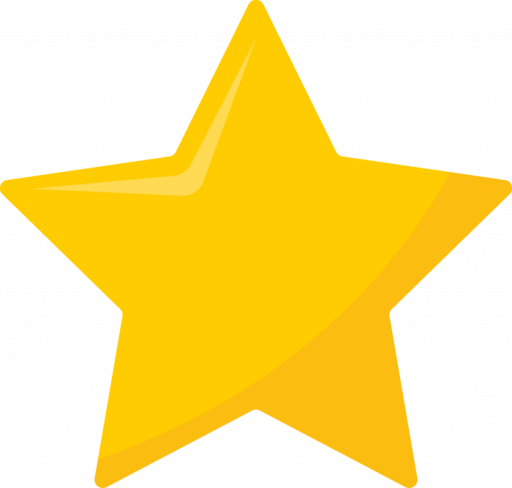 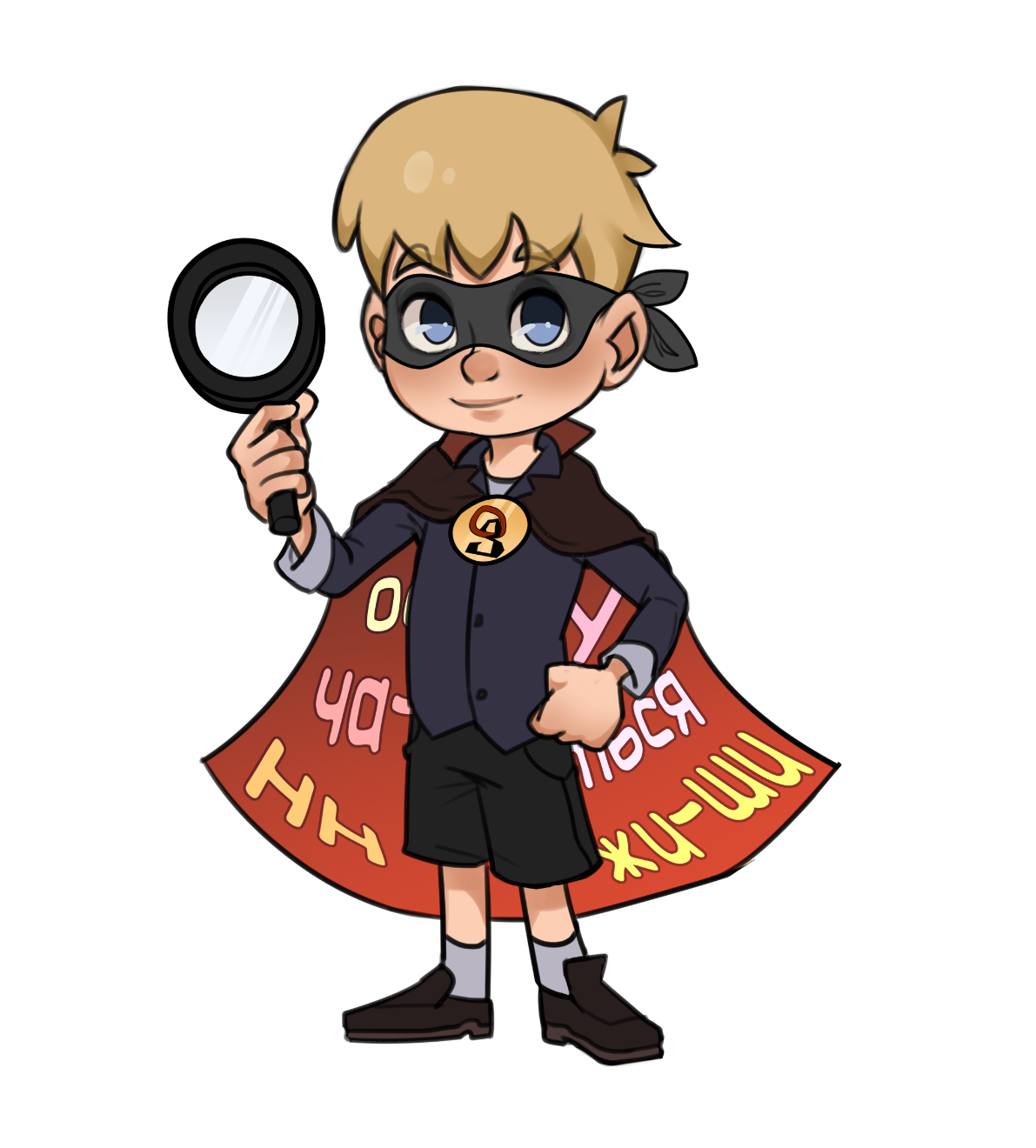 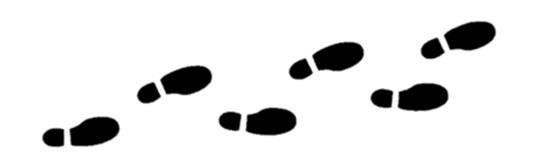 Ха-ха-ха
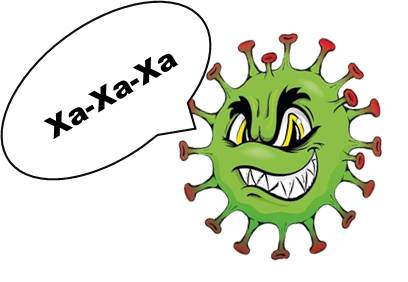 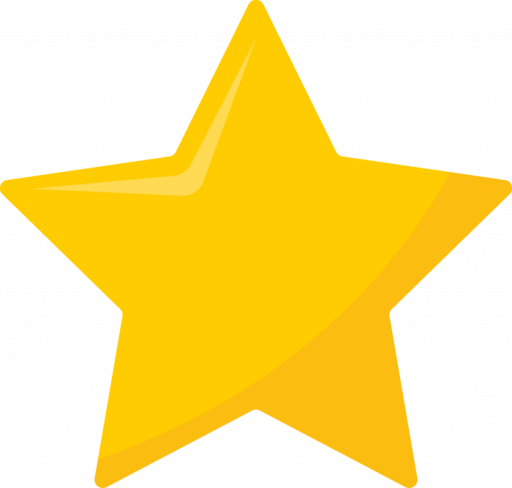 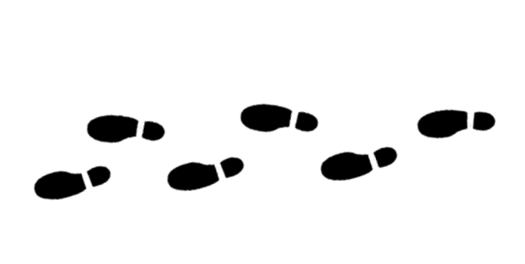 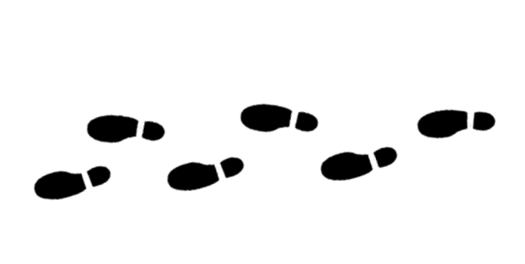 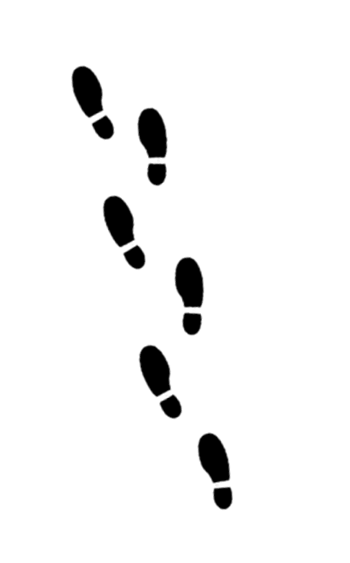 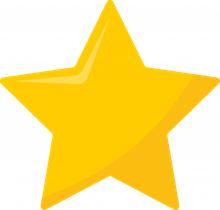 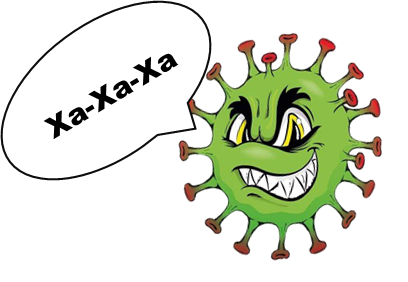 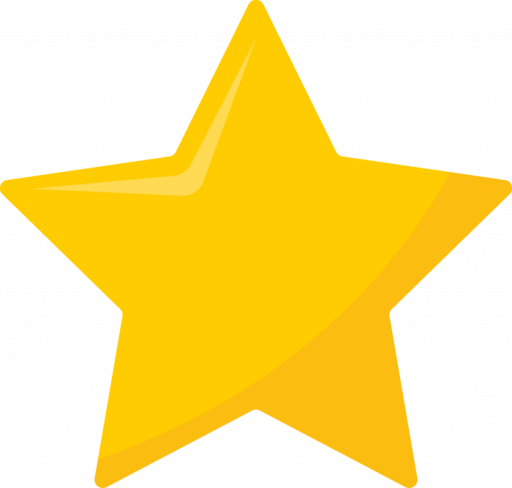 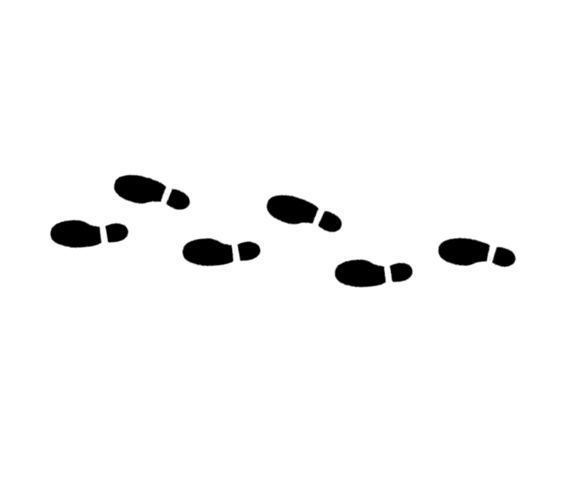 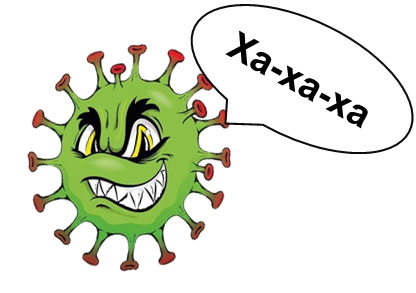 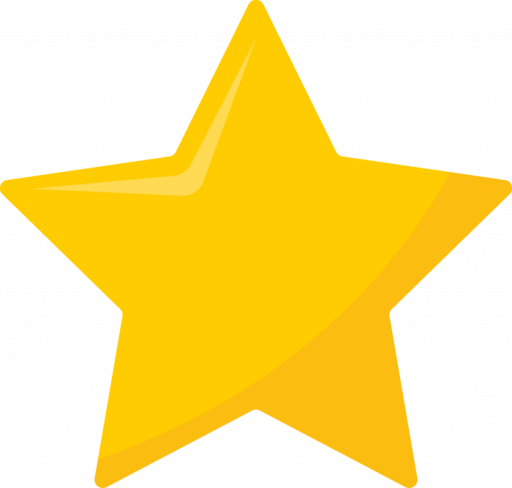 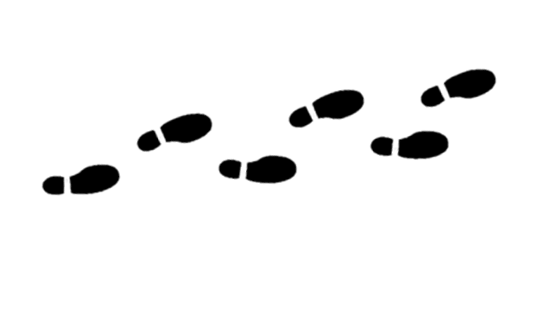 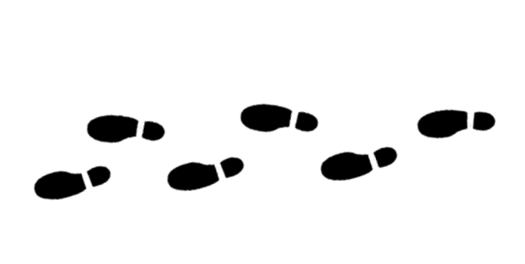 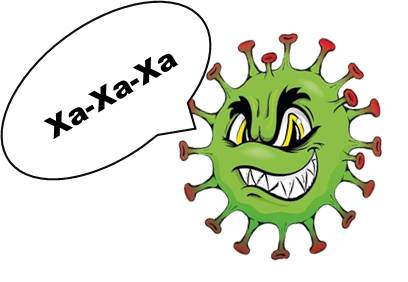 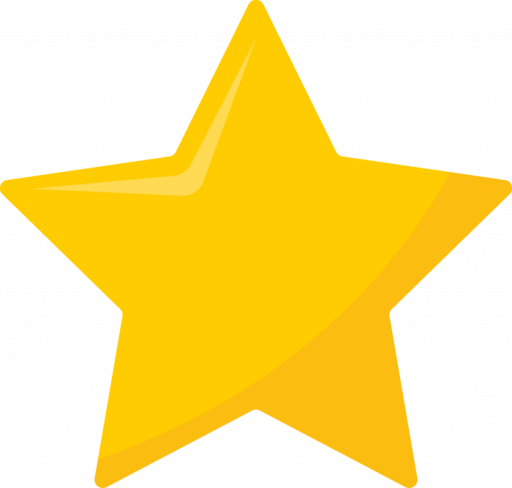 Мы на планете «Непроизносимые согласные». 
Пойдем по следам 
и уничтожим 
вирусы.
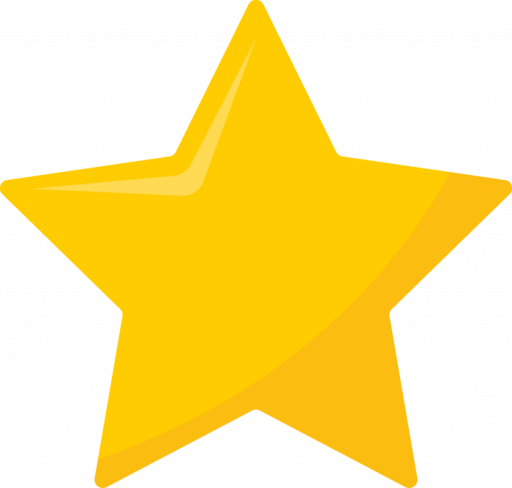 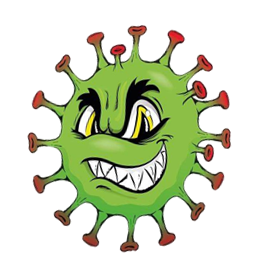 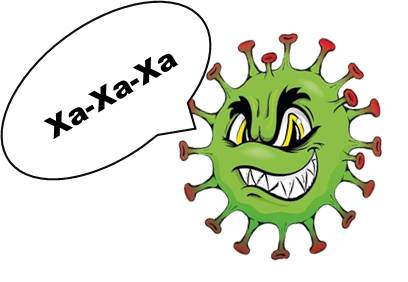 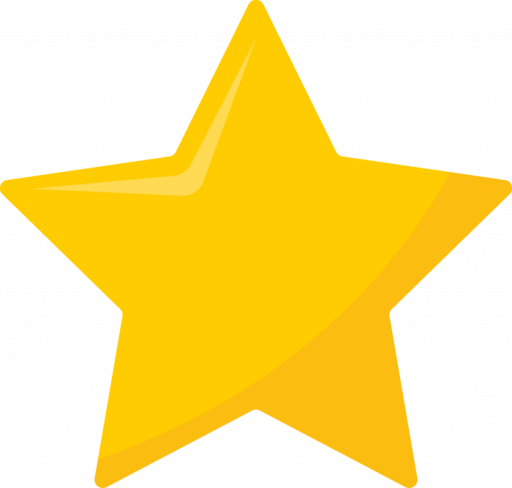 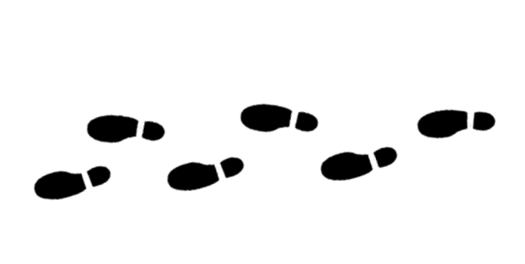 Ха-ха-ха
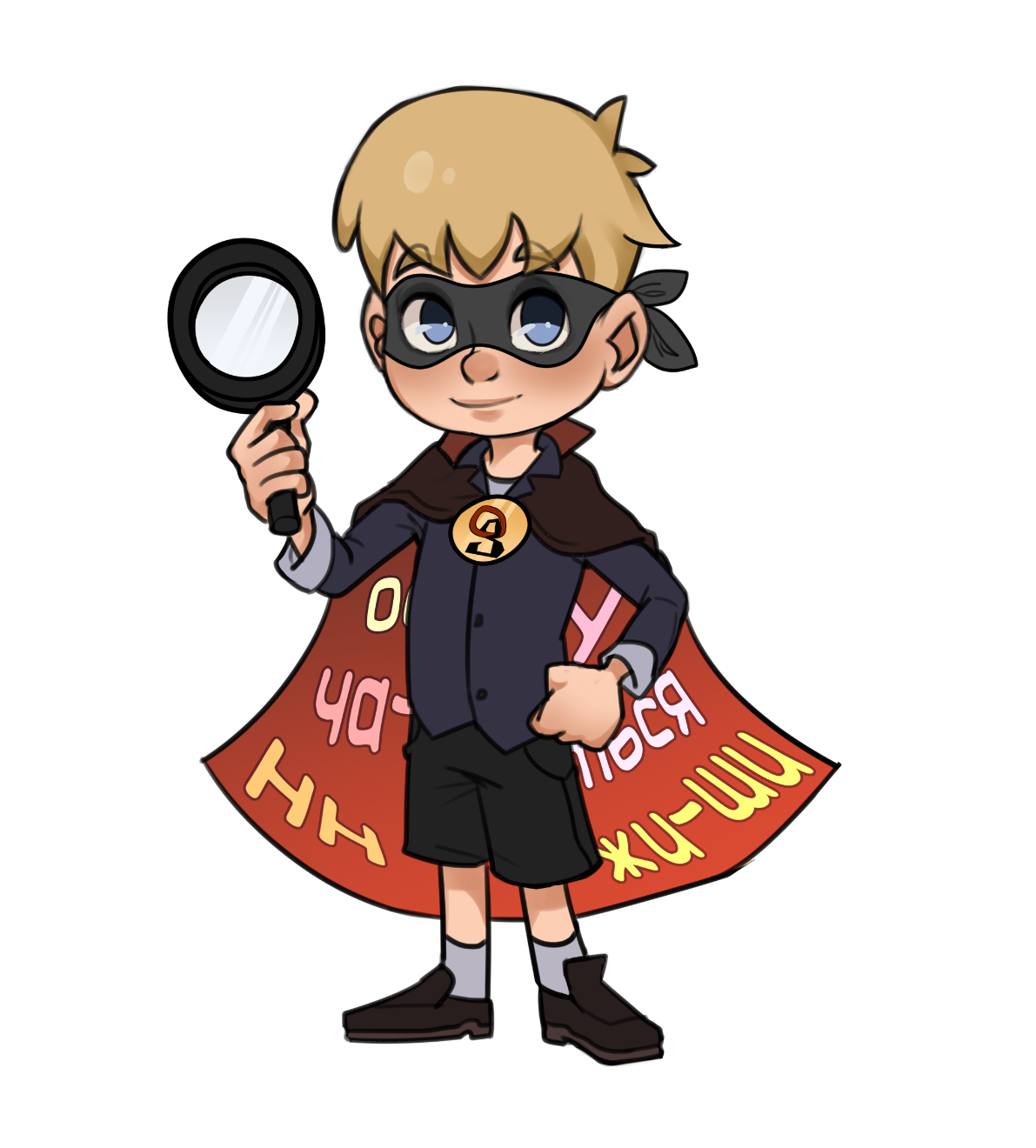 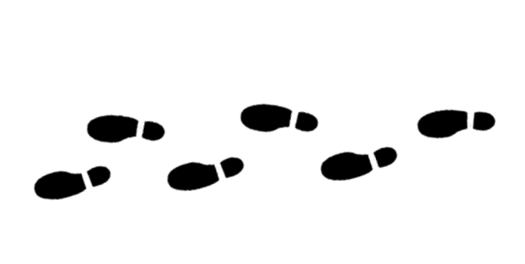 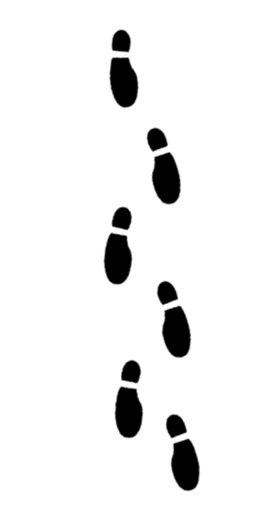 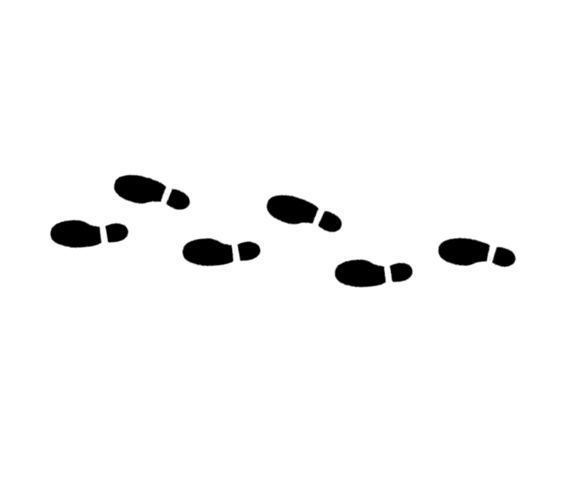 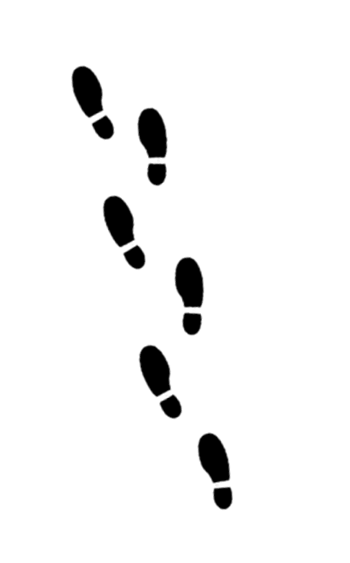 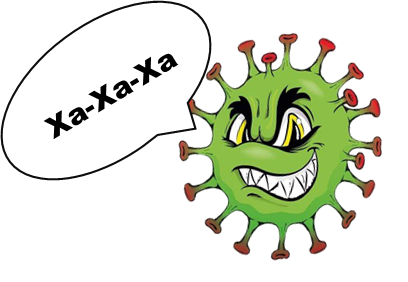 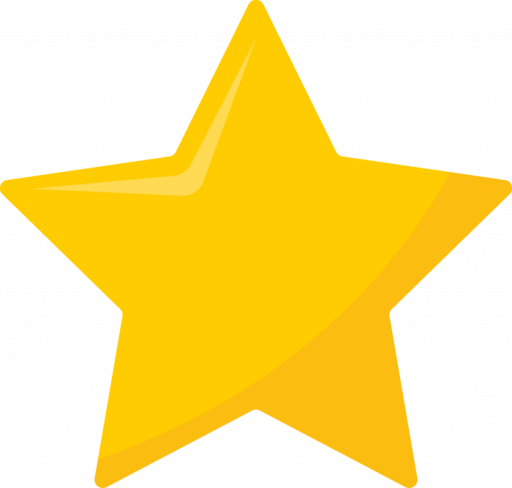 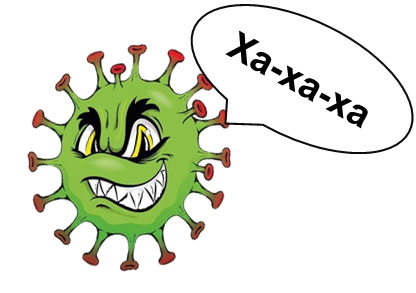 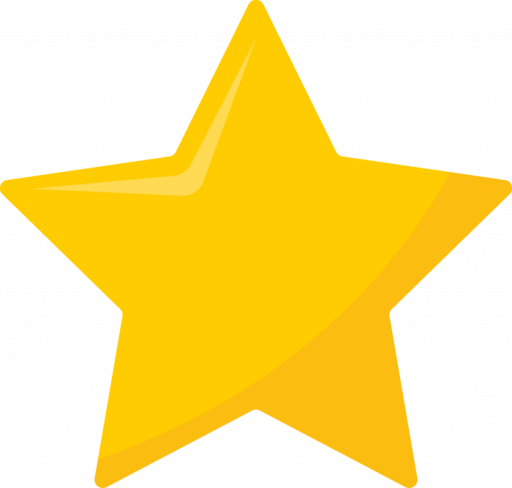 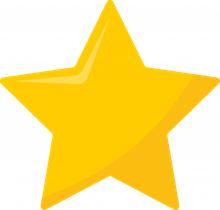 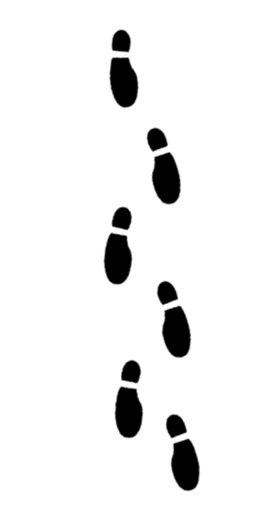 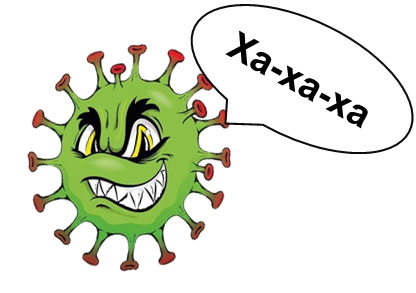 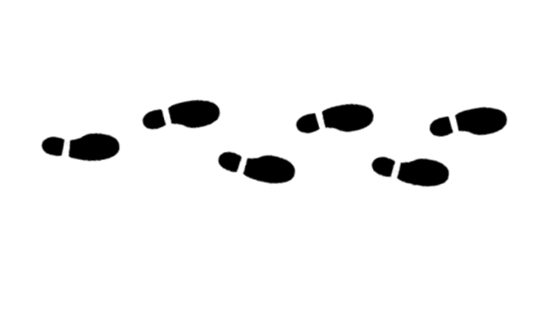 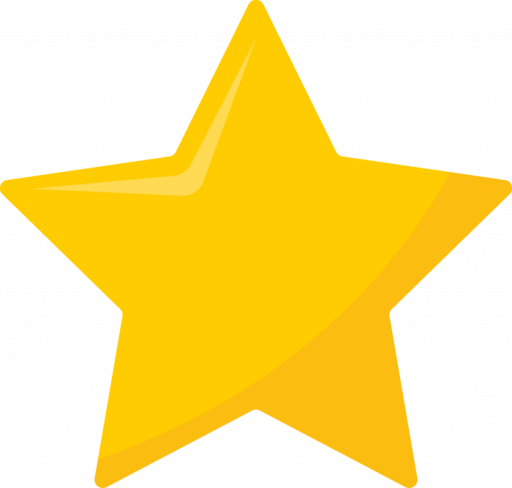 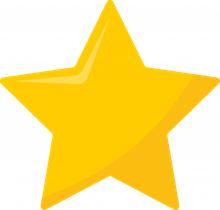 Мы на планете «Проверяемые безударные гласные». 
Пойдем по следам и уничтожим вирусы.
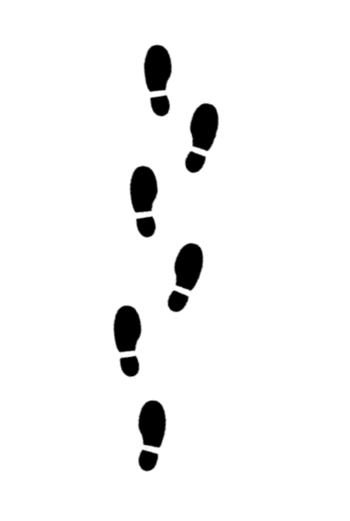 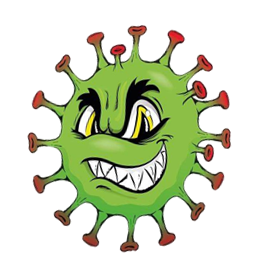 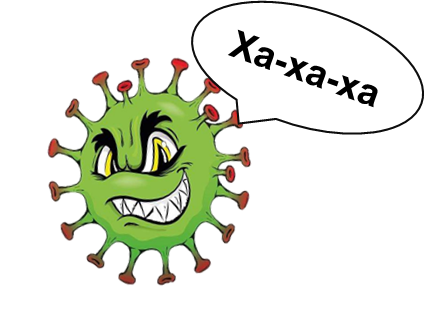 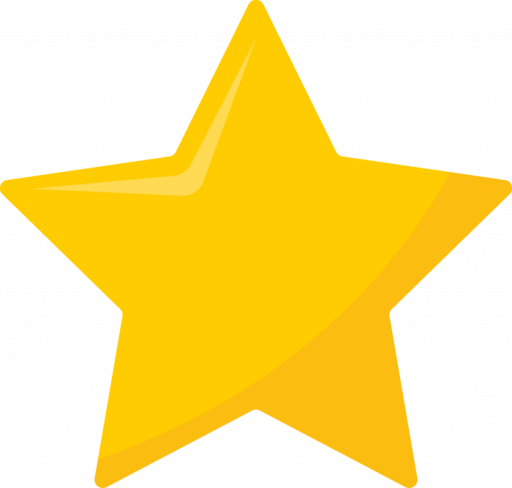 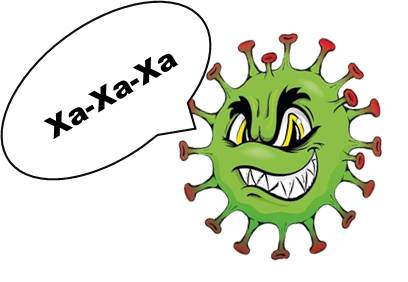 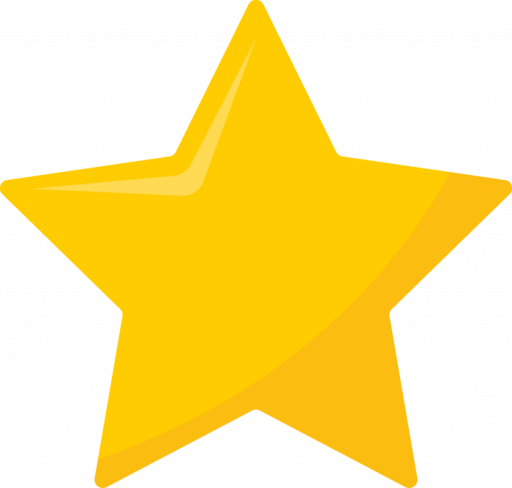 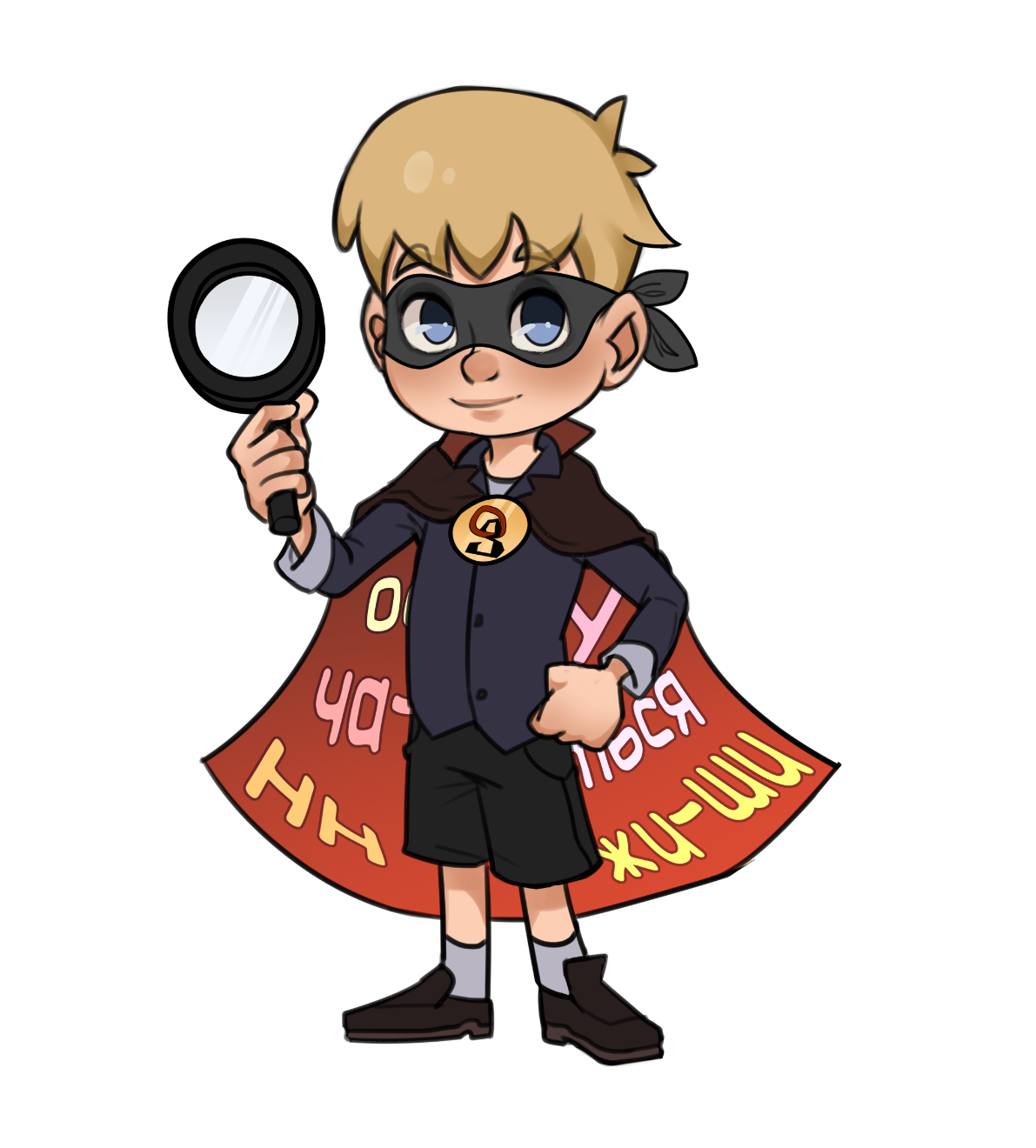 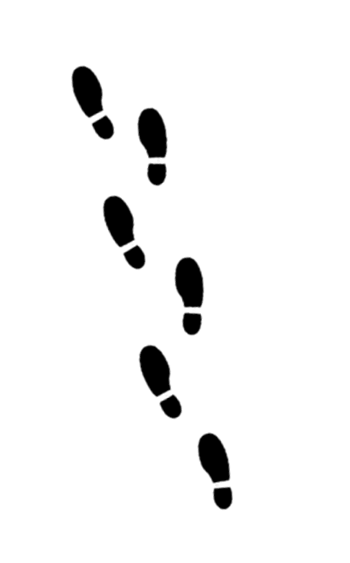 Ха-ха-ха
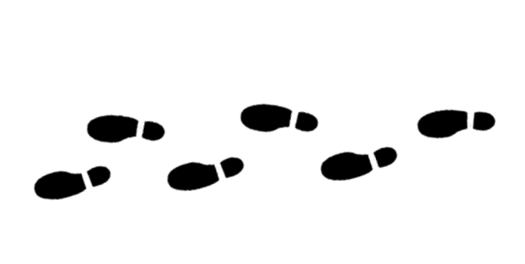 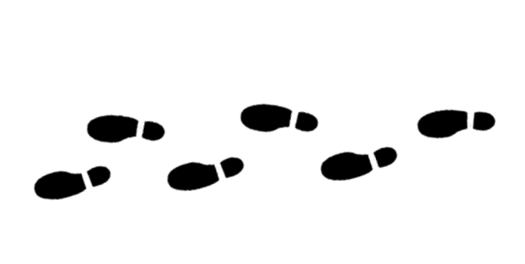 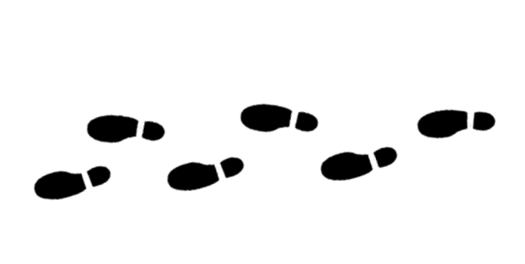 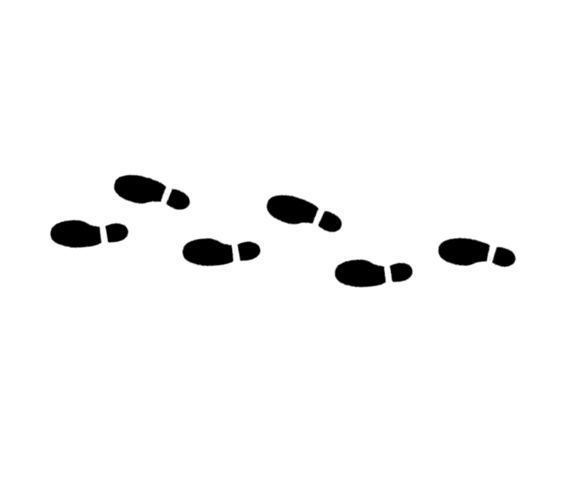 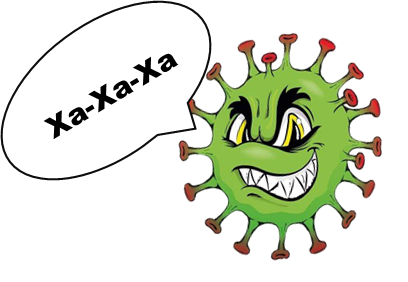 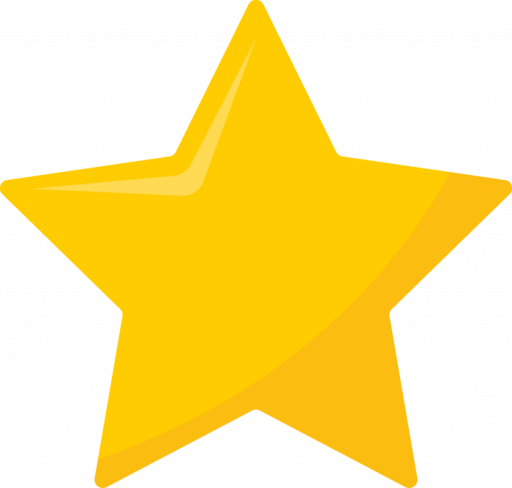 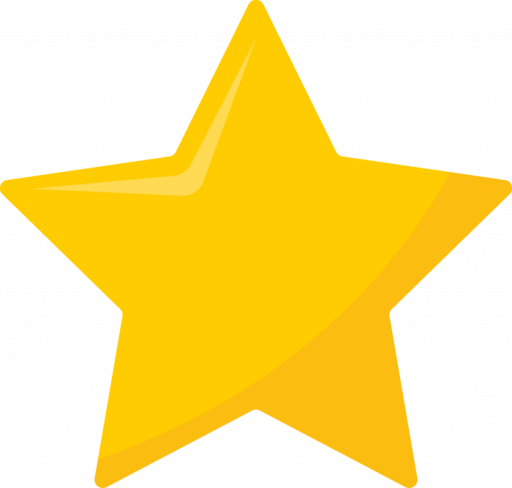 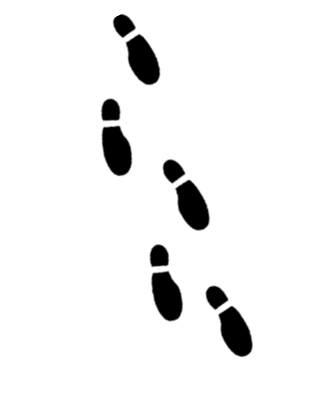 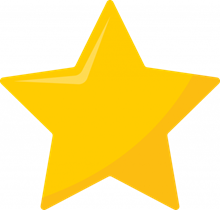 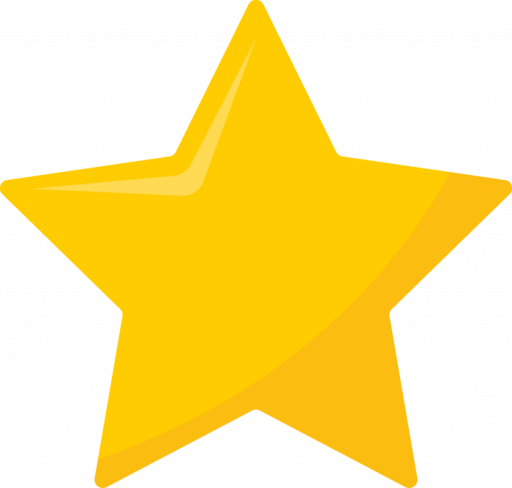 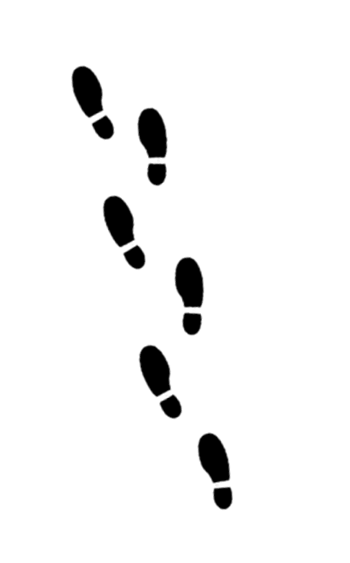 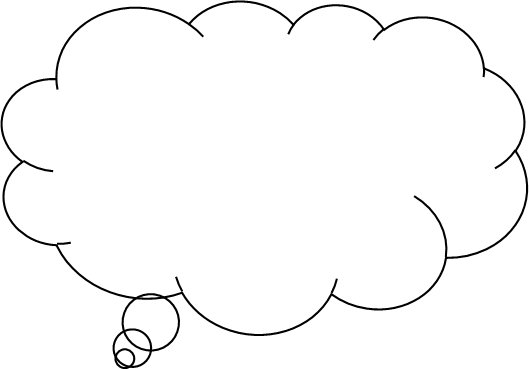 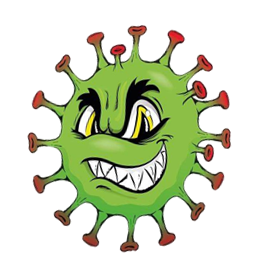 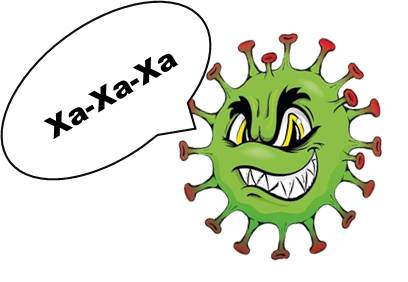 Мы на планете «Удвоенные согласные». Пойдем по следам и уничтожим вирусы
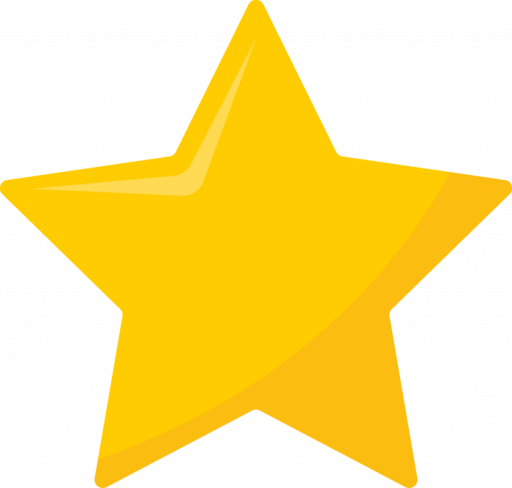 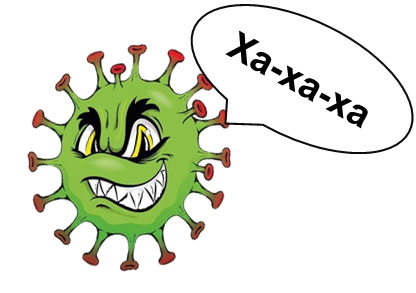 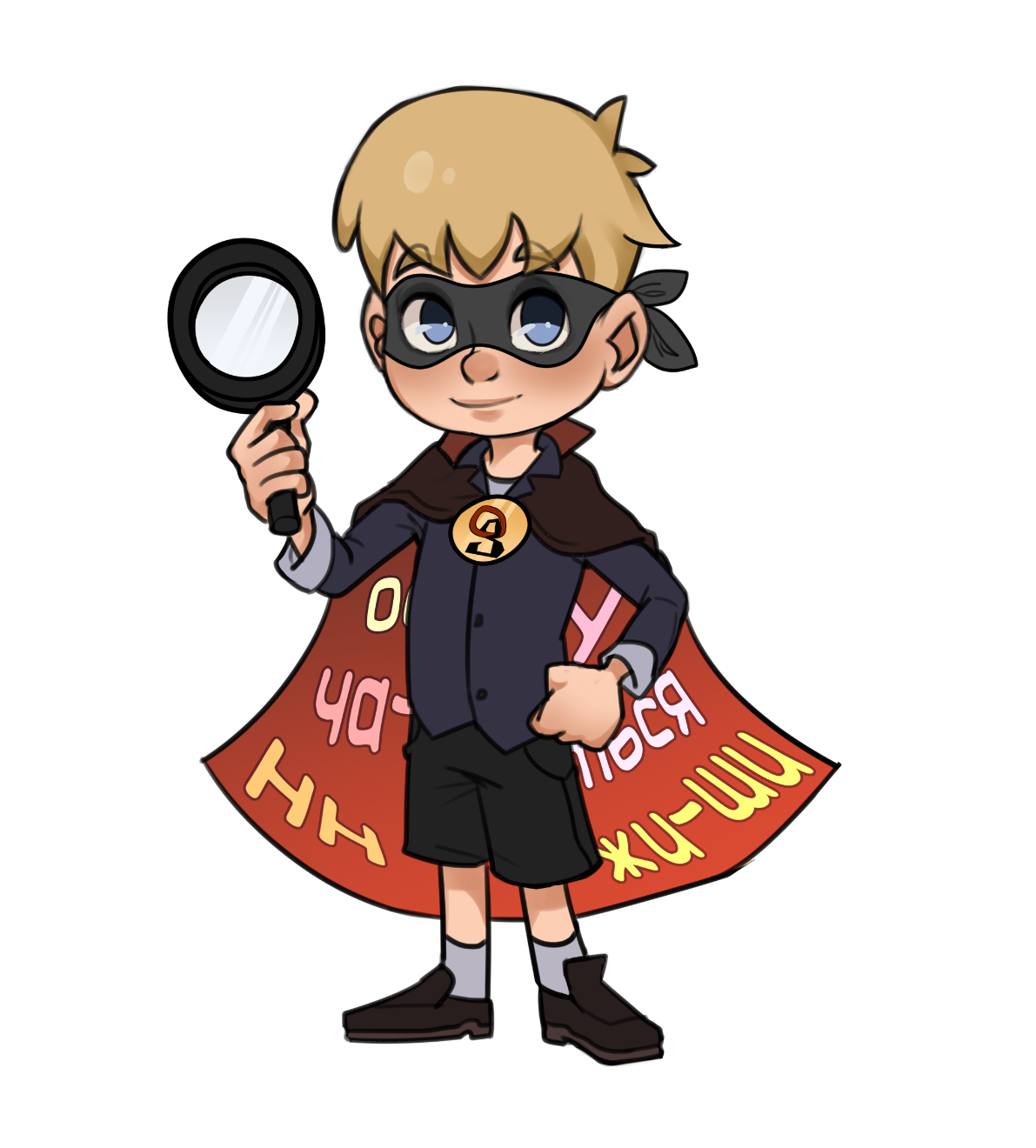 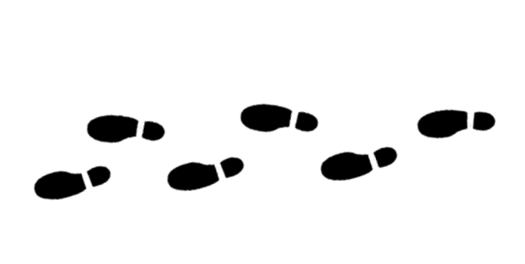 Ха-ха-ха
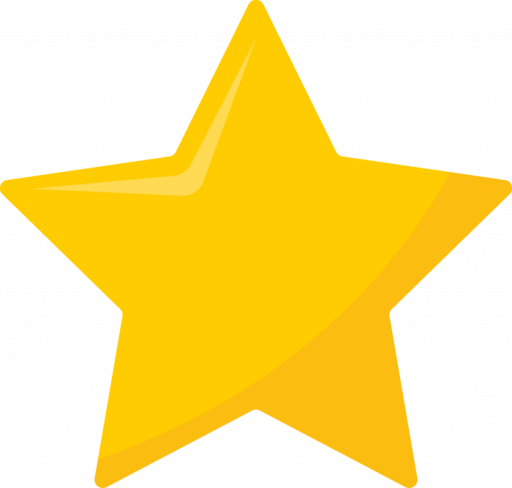 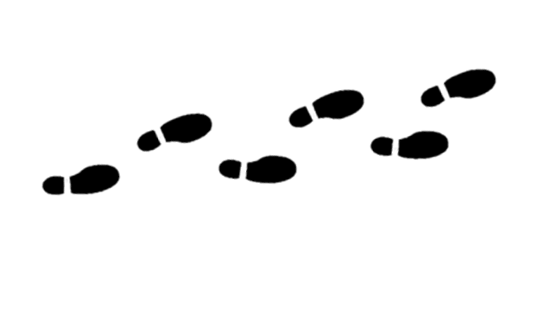 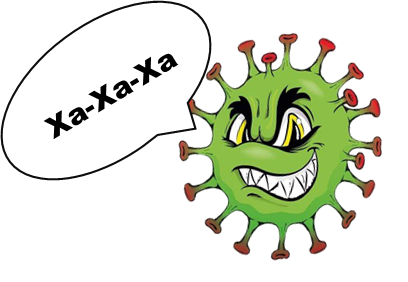 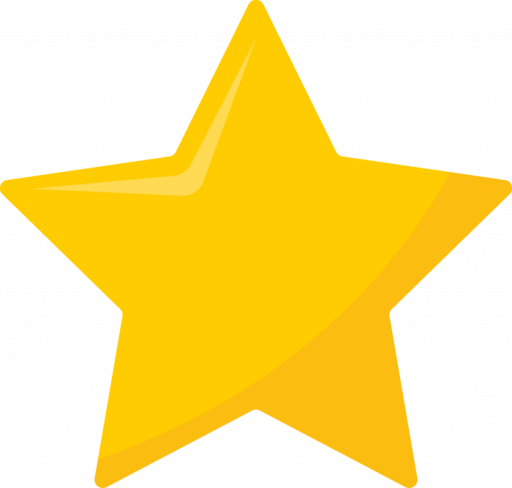 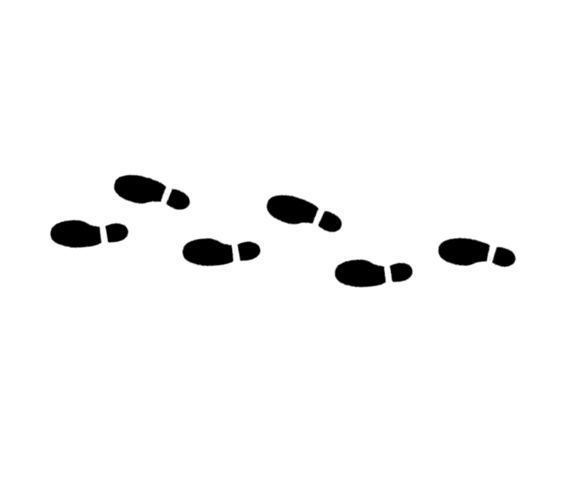 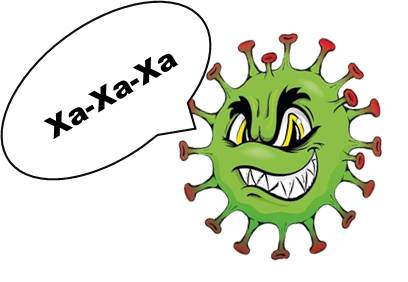 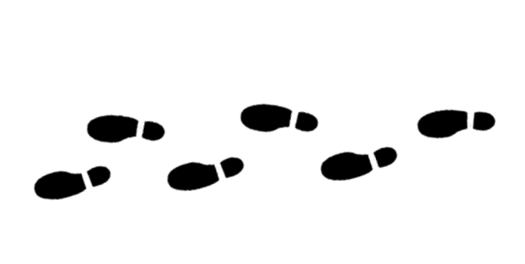 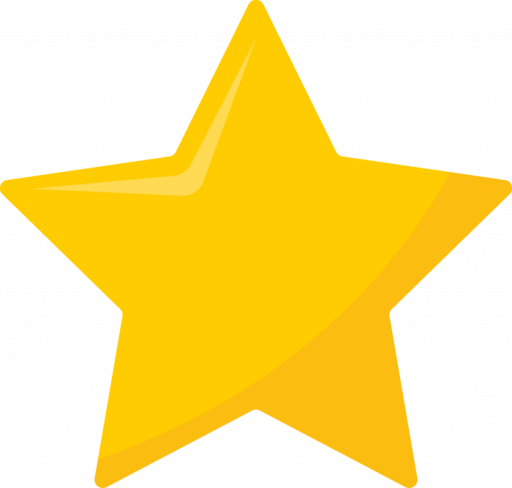 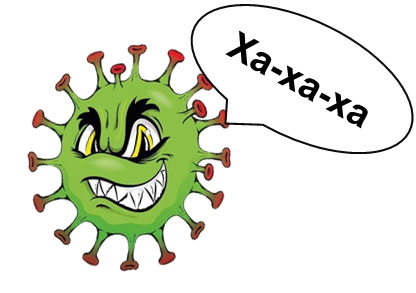 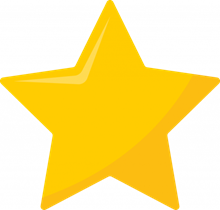 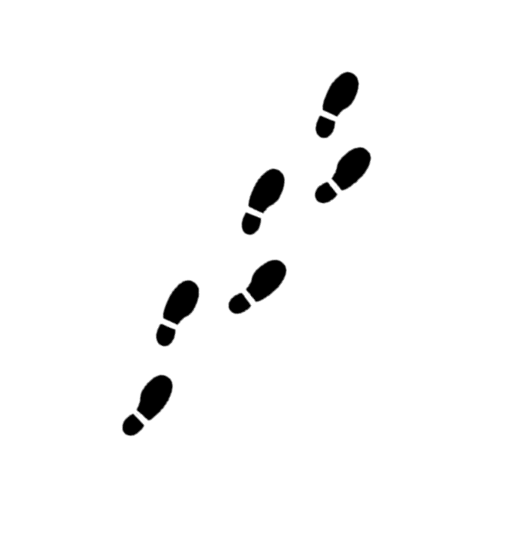 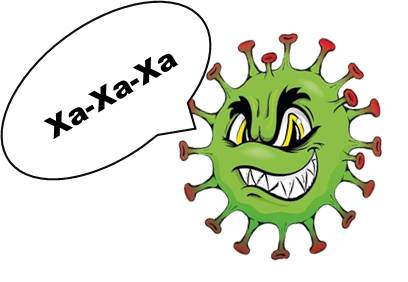 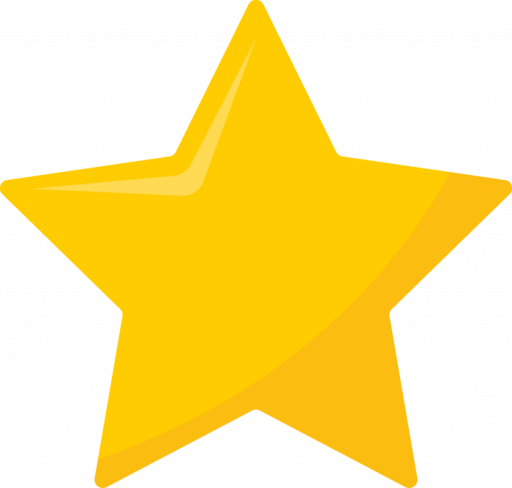 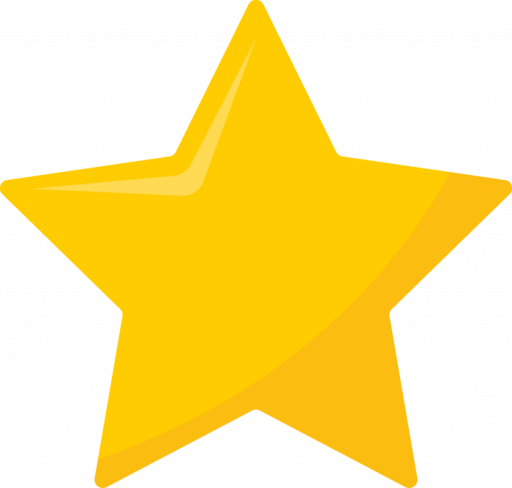 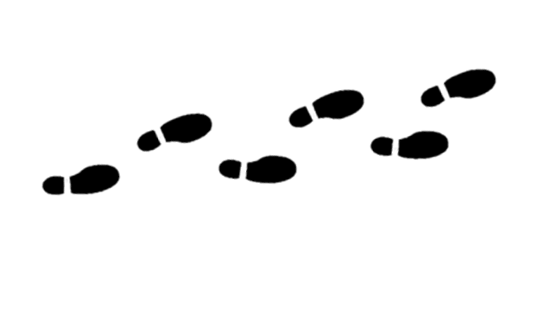 Мы на планете «Звонкие 
и глухие согласные». 
Пойдем по следам и уничтожим 
вирусы.
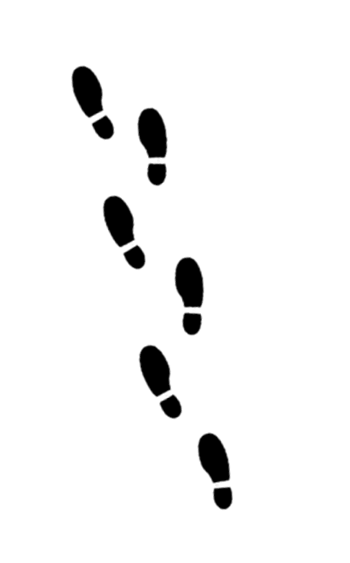 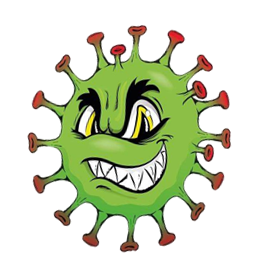 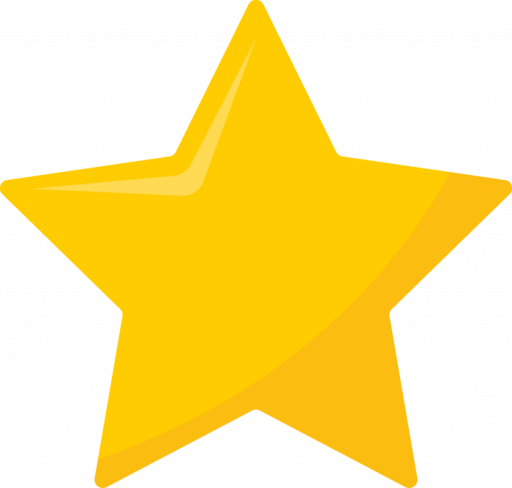 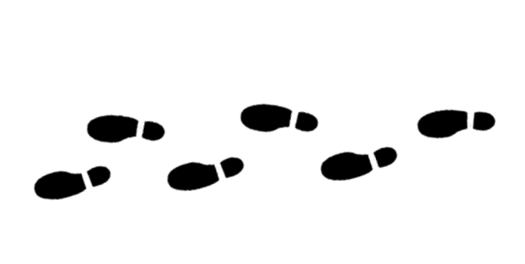 Ха-ха-ха
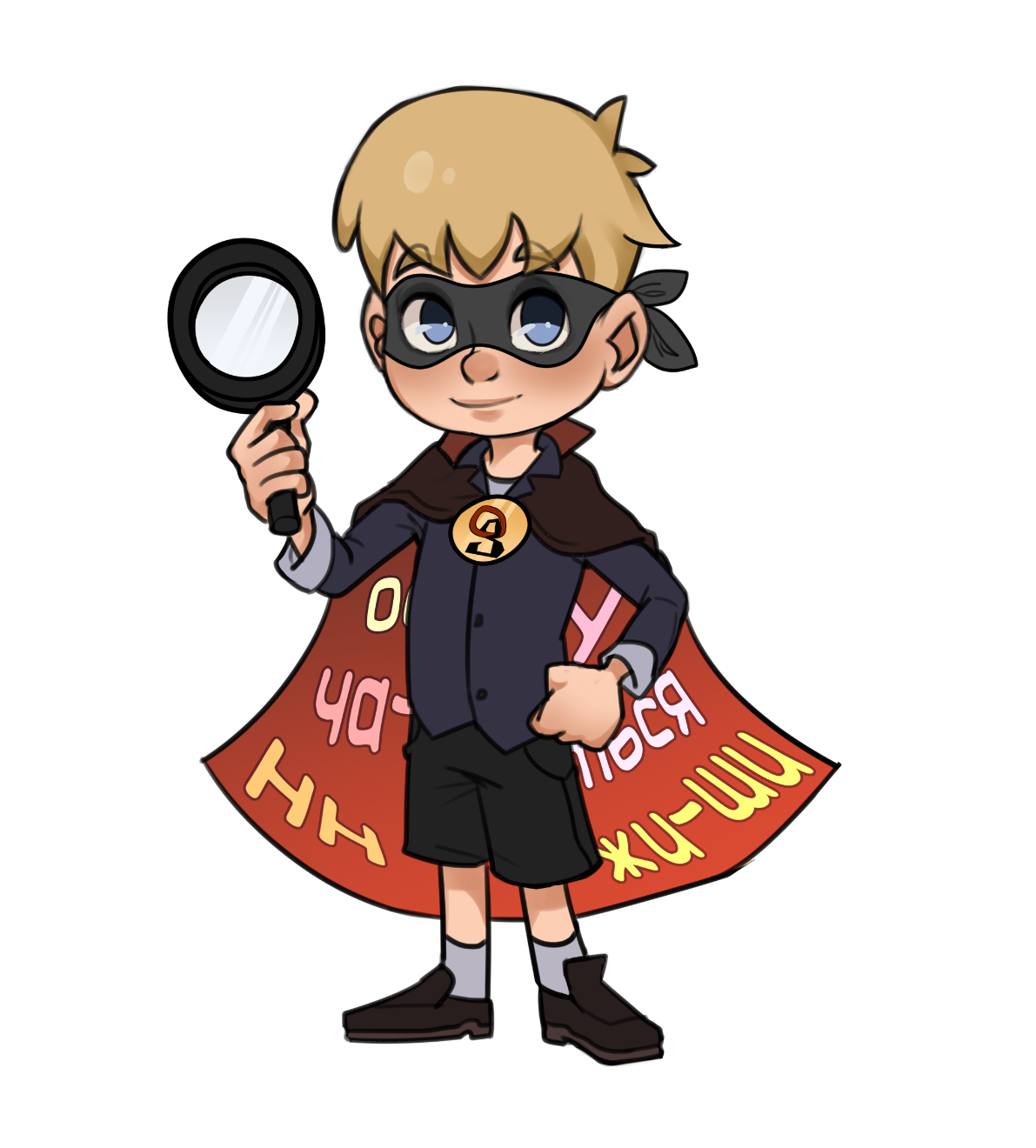 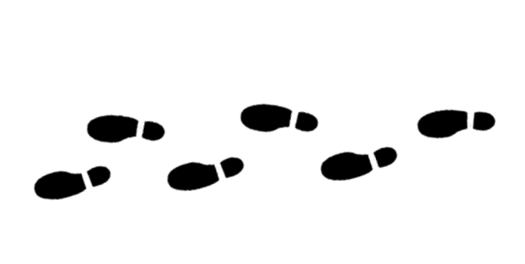 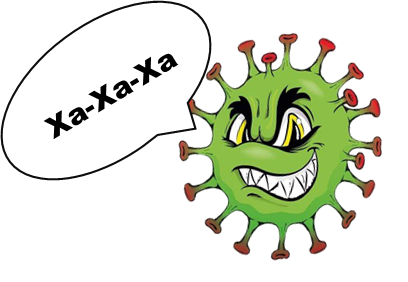 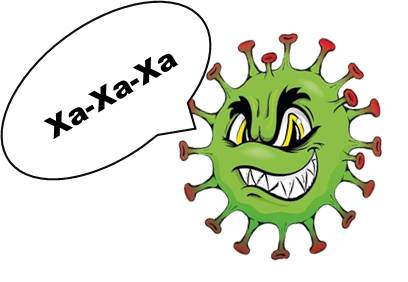 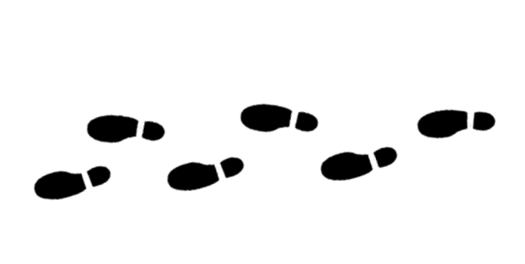 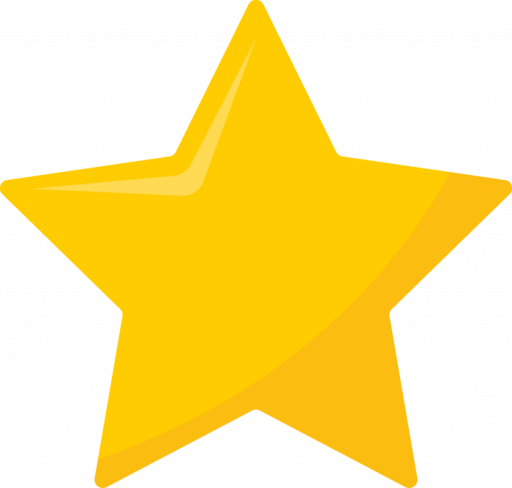 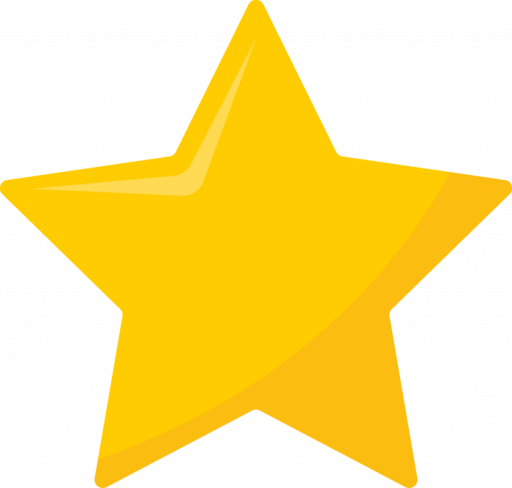 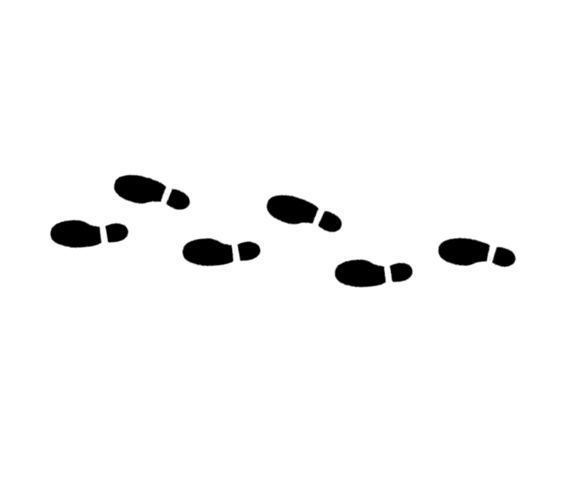 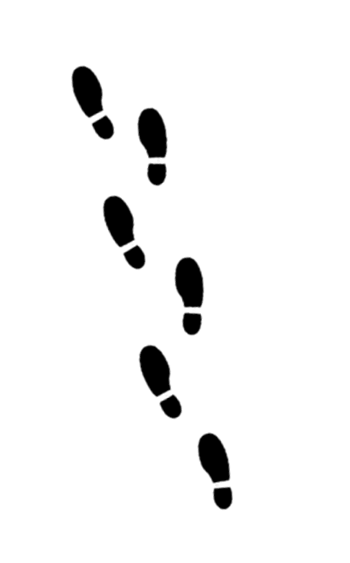 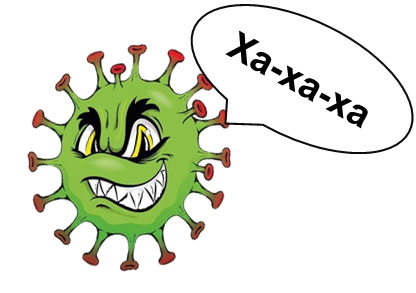 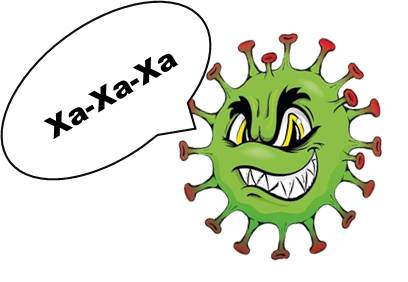 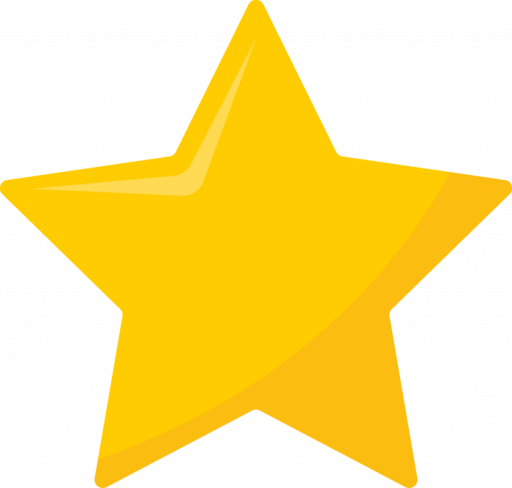 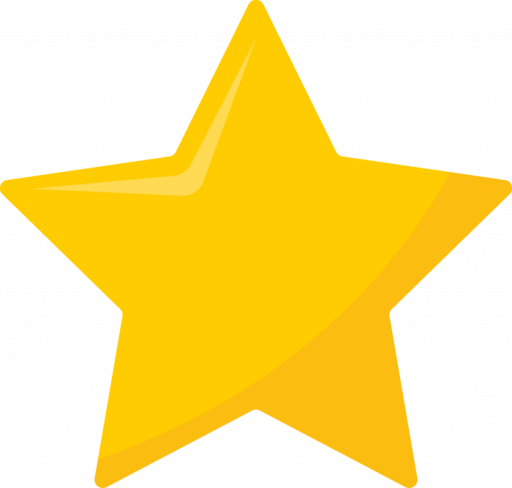 Мы на планете «Суффиксы, приставки и предлоги». Пойдем по следам и уничтожим
 вирусы.
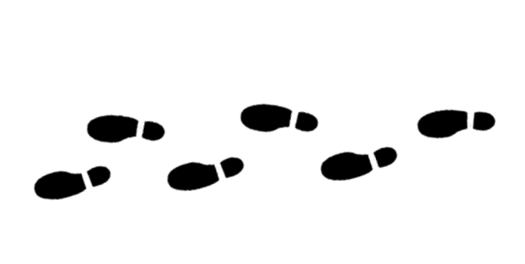 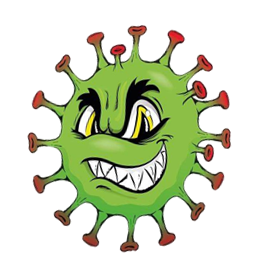 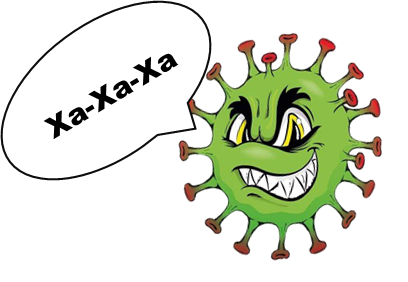 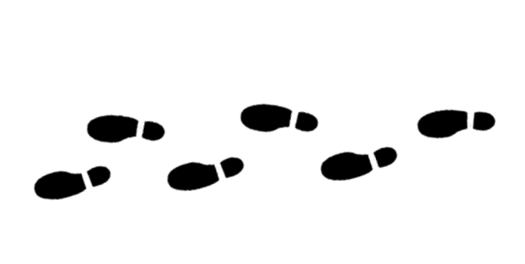 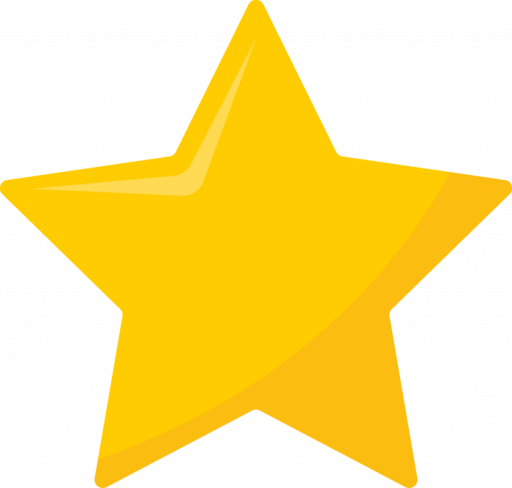 Ха-ха-ха
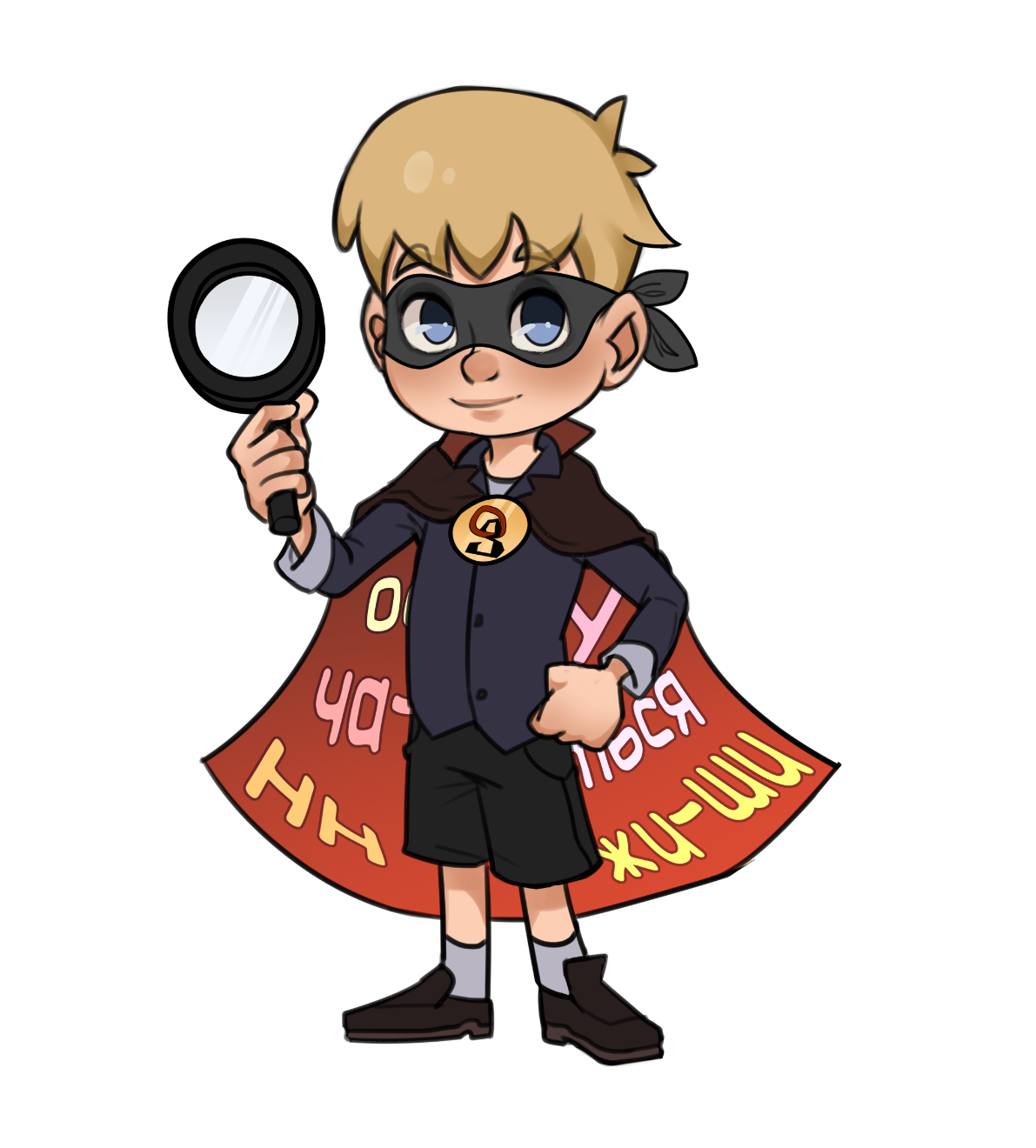 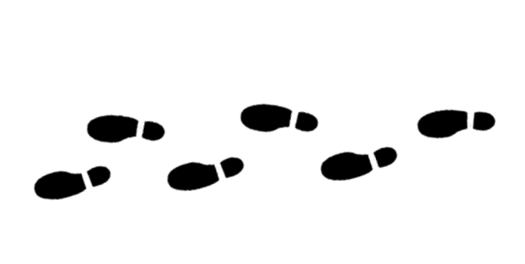 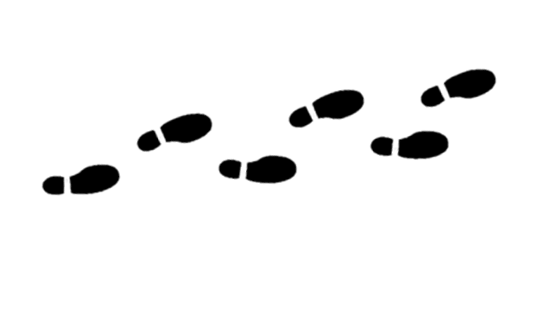 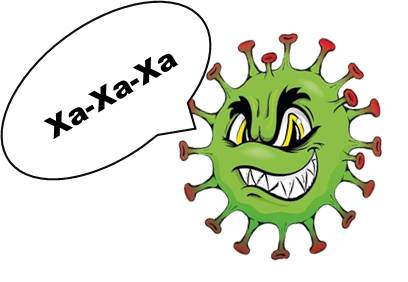 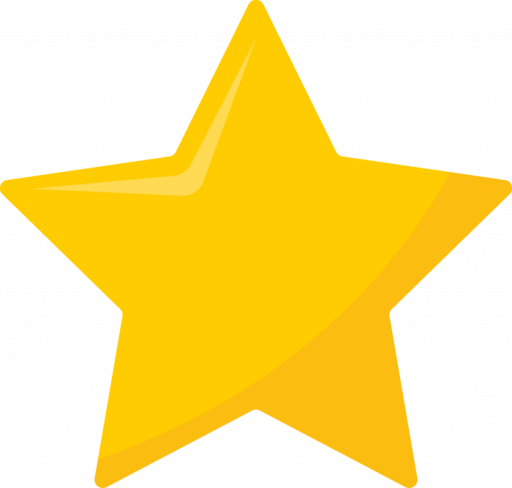 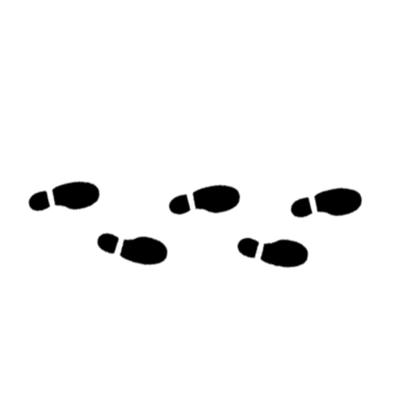 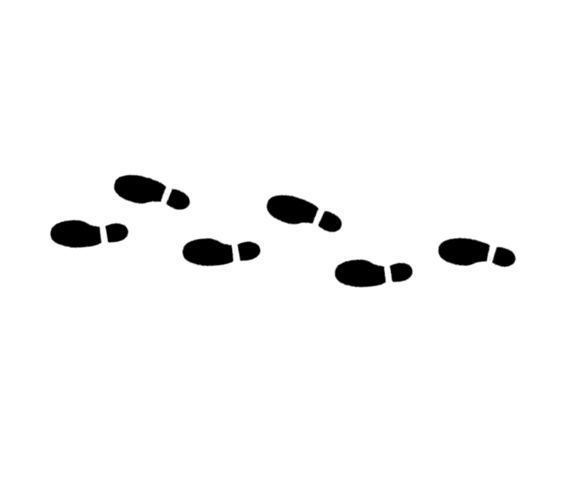 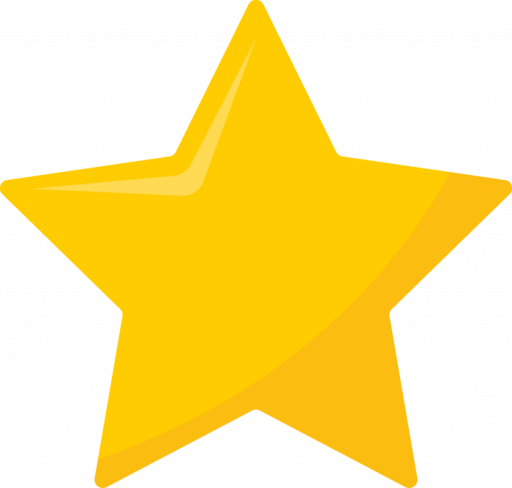 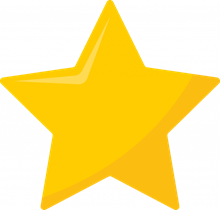 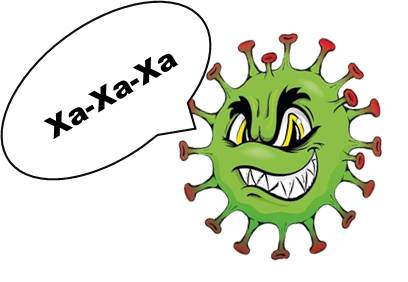 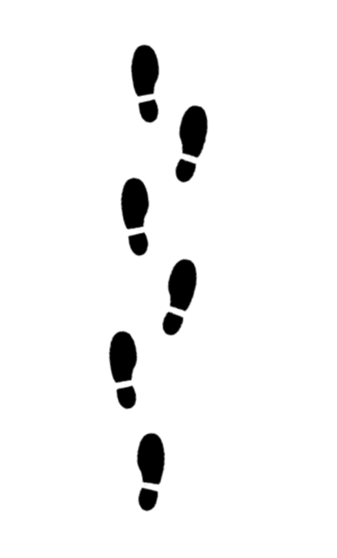 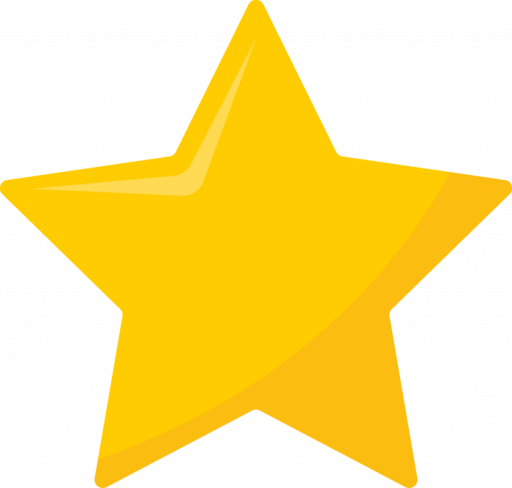 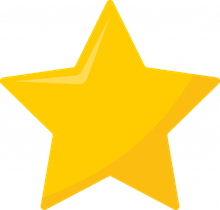 Мы на планете «Мягкий и твердый знак». Пойдем по следам и уничтожим вирусы.
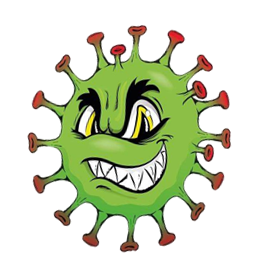 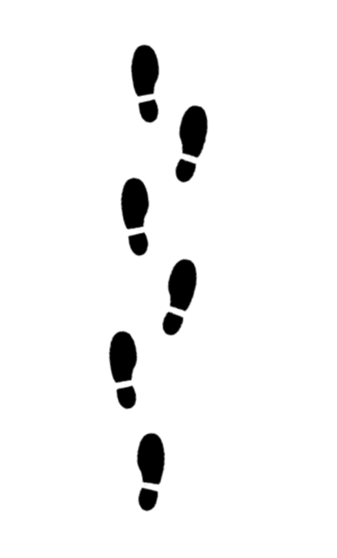 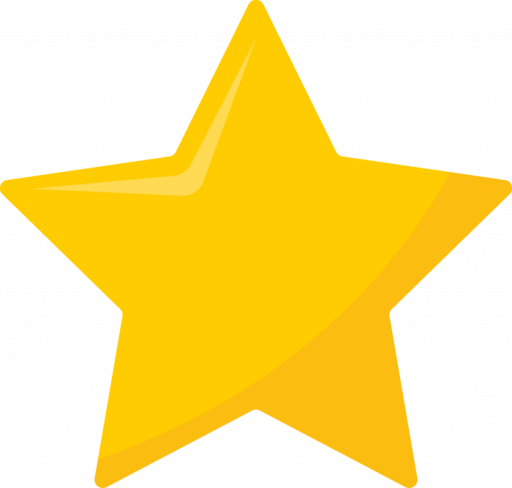 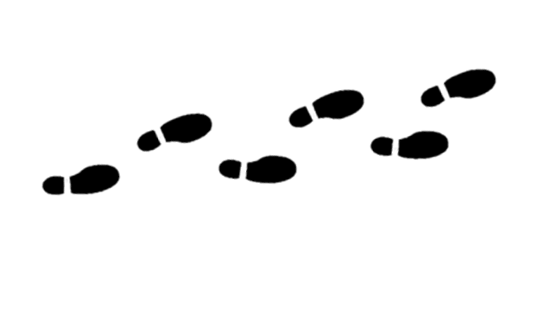 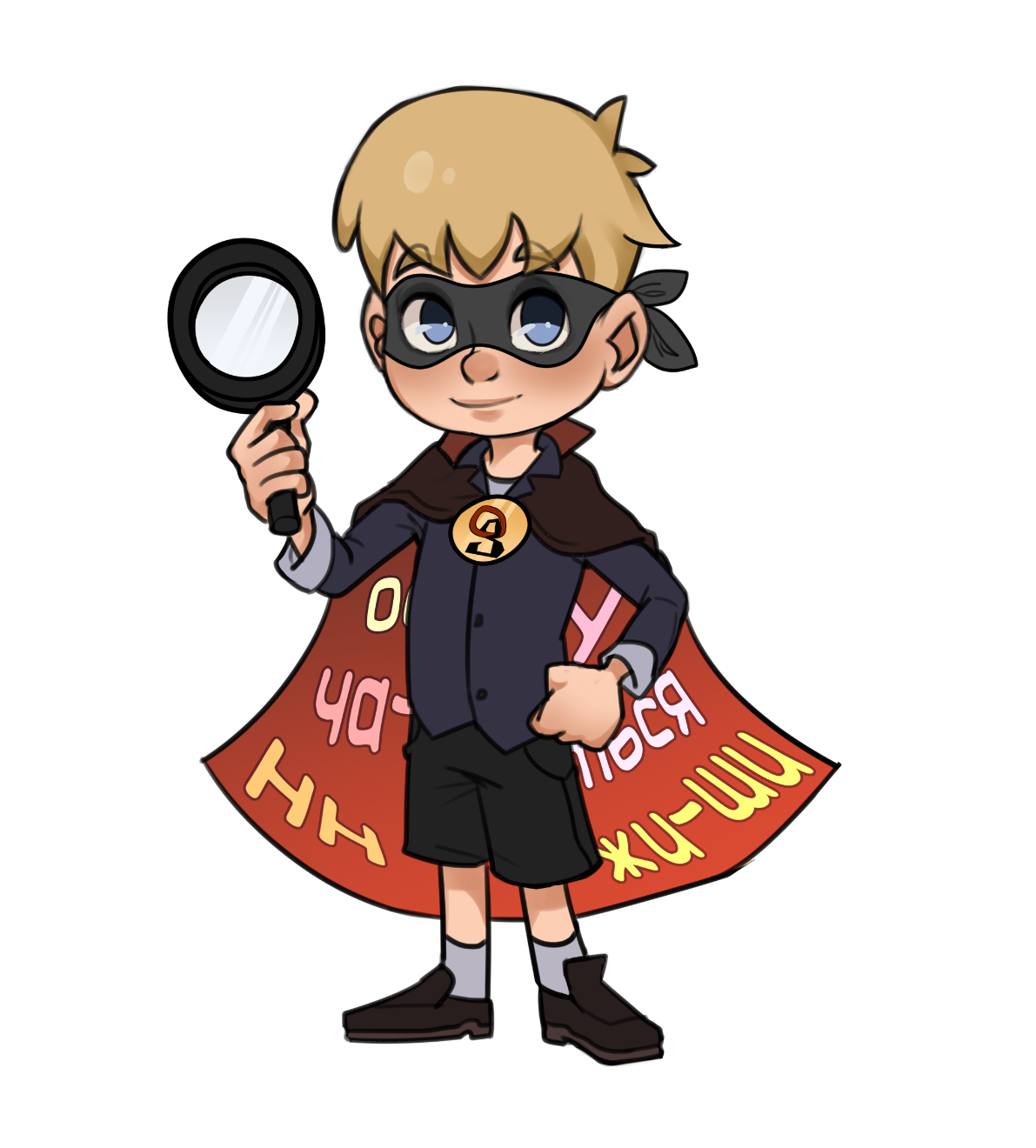 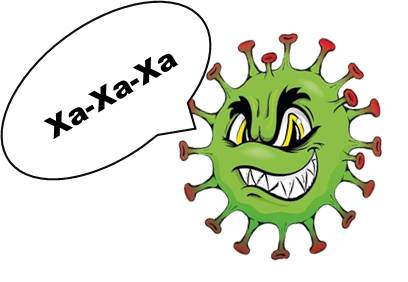 Ха-ха-ха
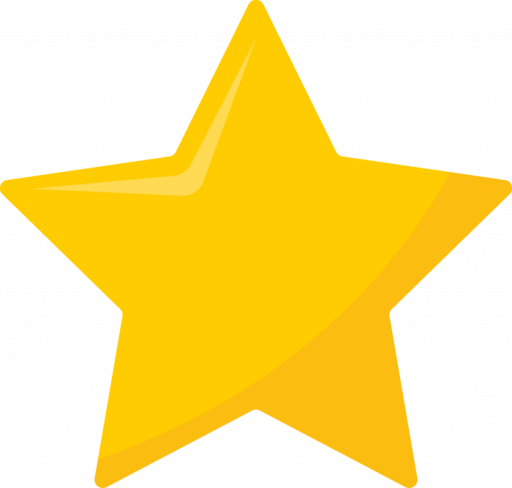 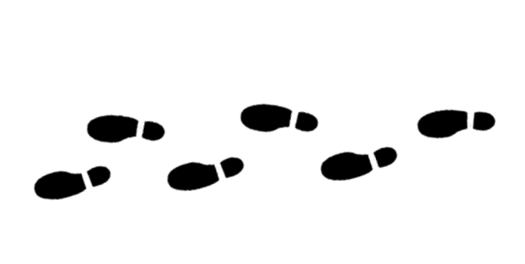 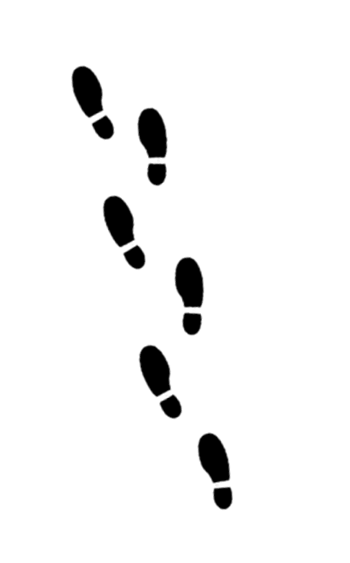 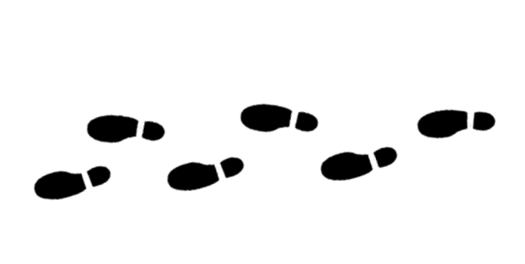 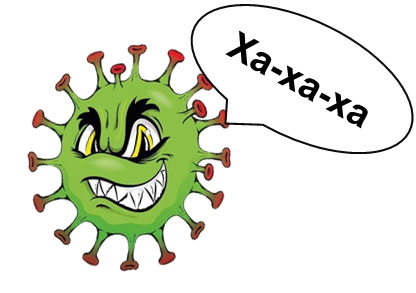 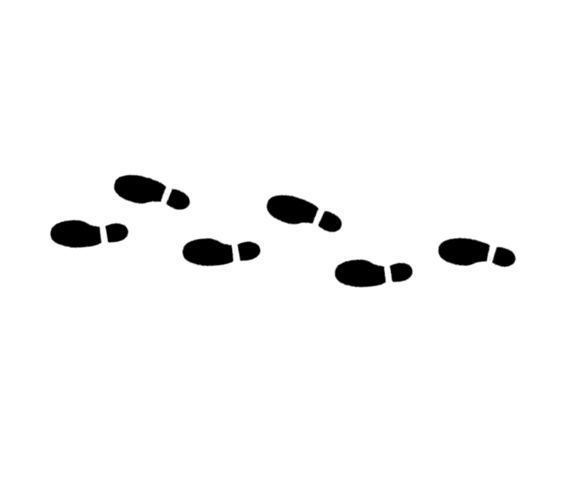 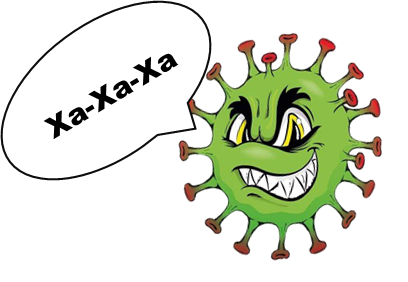 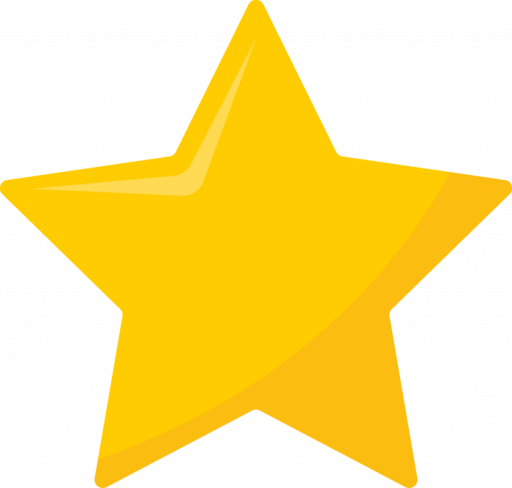 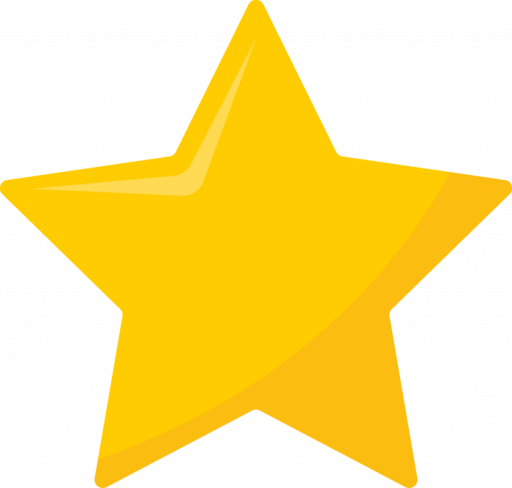 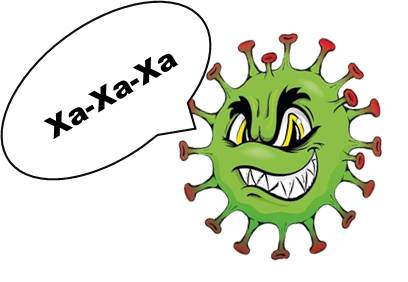 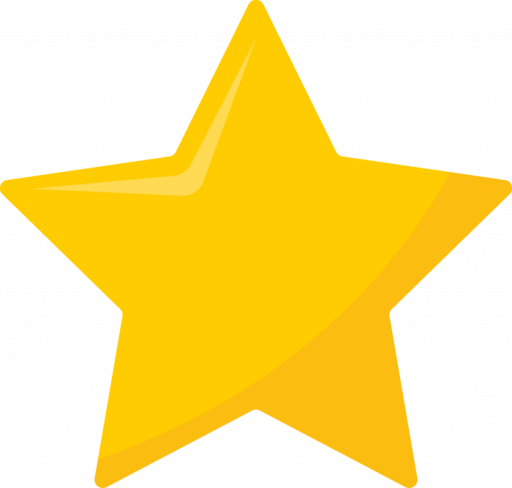 Мы на планете «Повторение». 
Пойдем по следам и уничтожим
 вирусы.
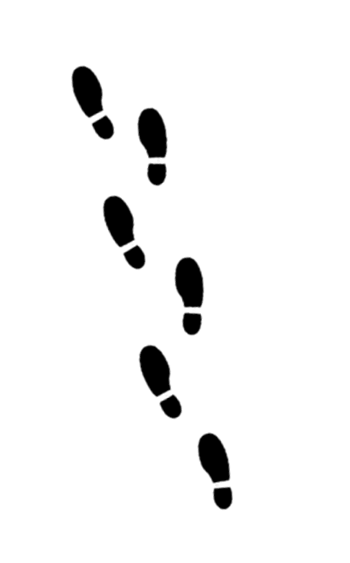 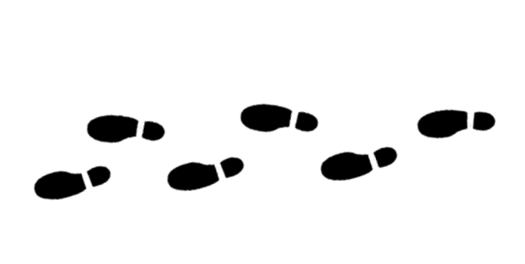 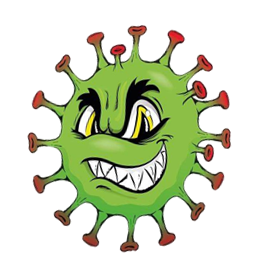 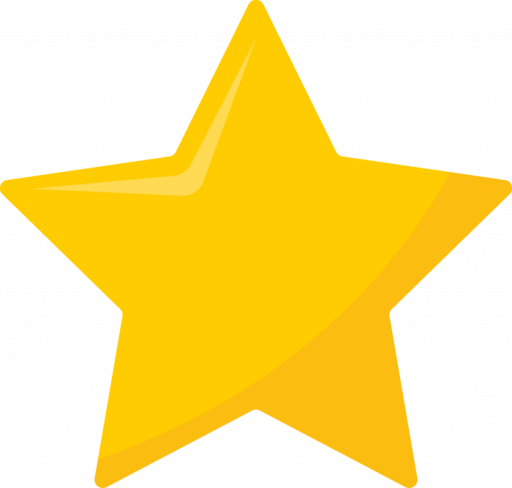 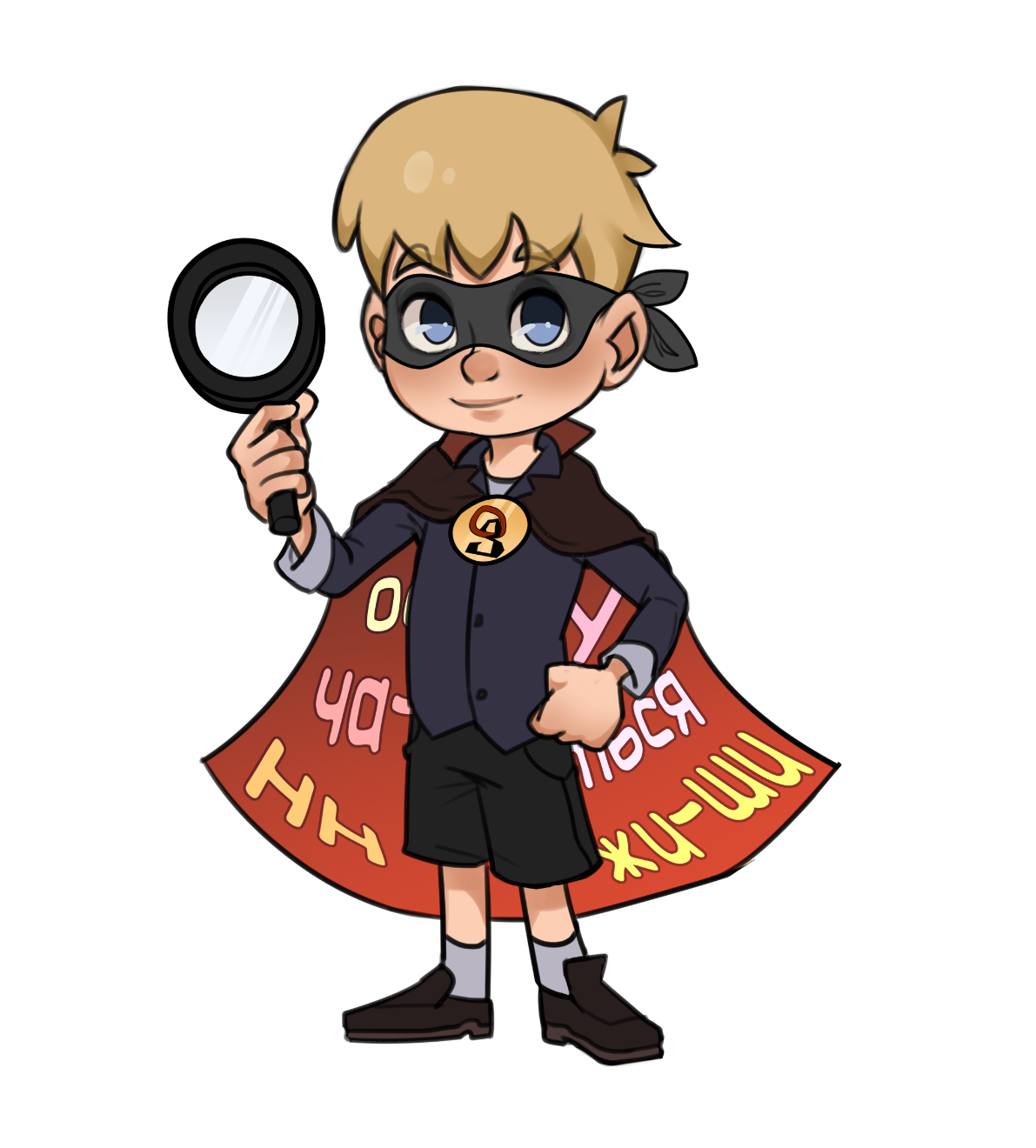 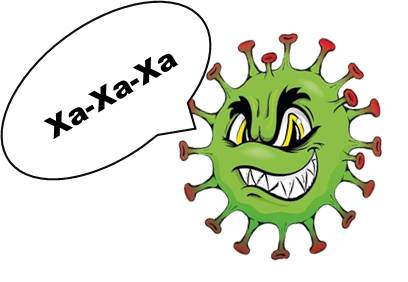 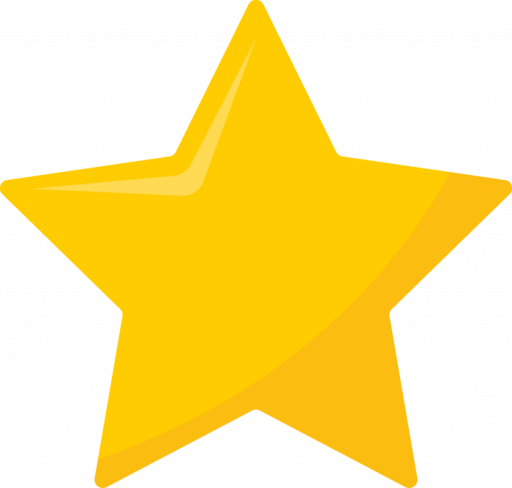 Ха-ха-ха
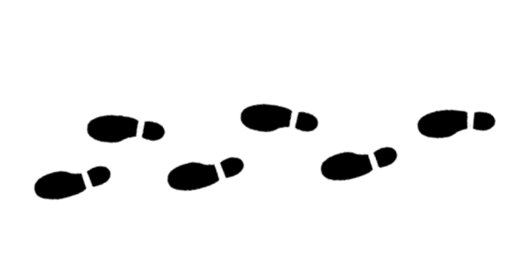 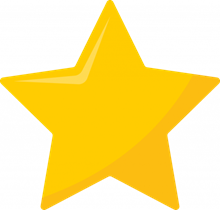 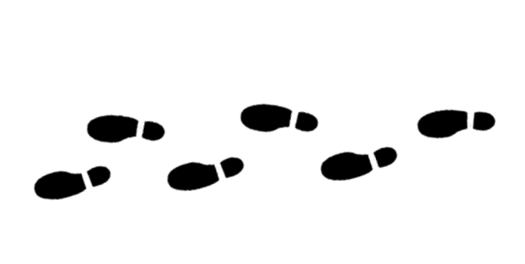 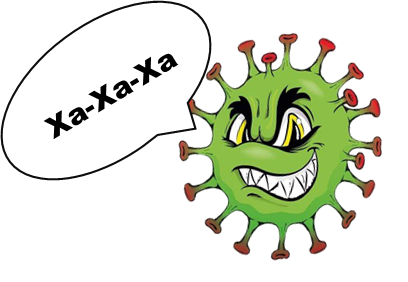 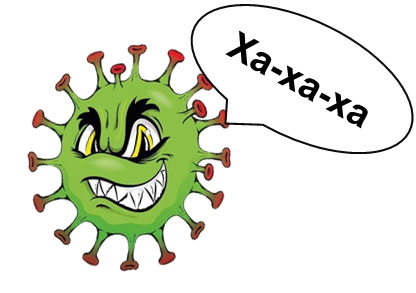 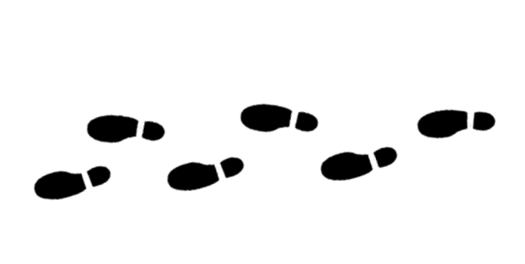 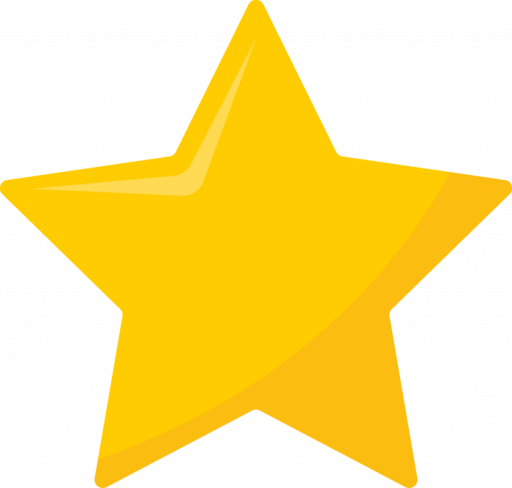 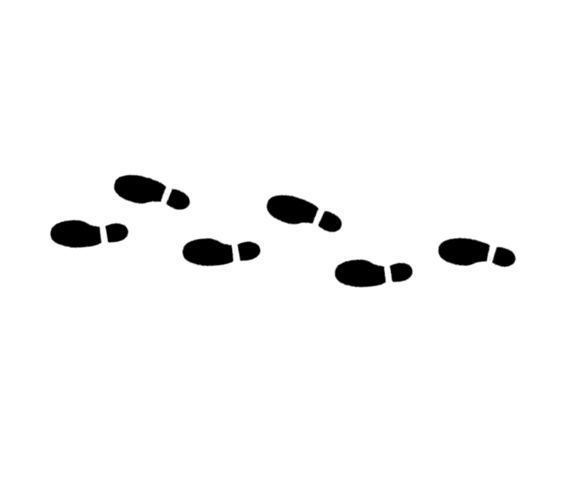 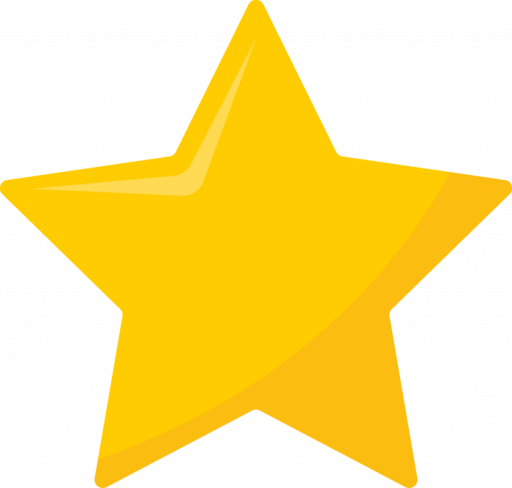 Суффиксы, приставки и предлоги
Мягкий и твердый знаки
Спасибо вам за помощь! Без вас я бы не справился!
Звонкие и глухие согласные
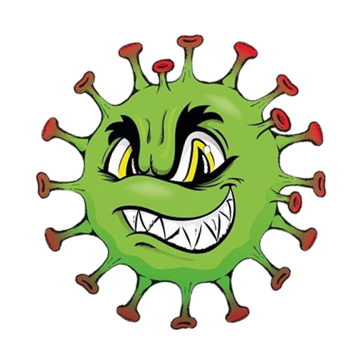 ААА!
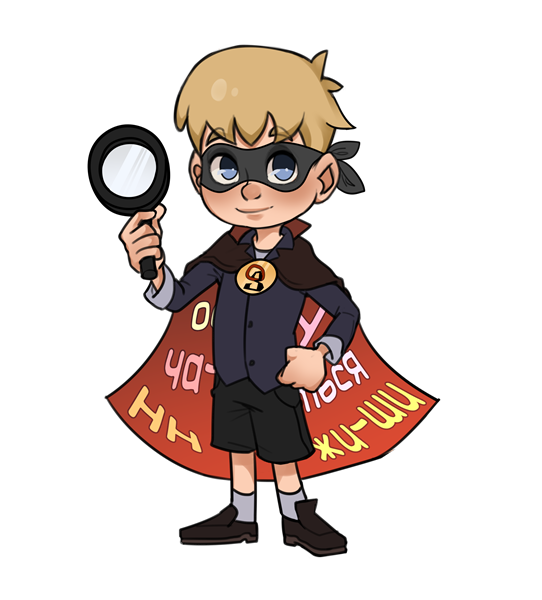 О нет!
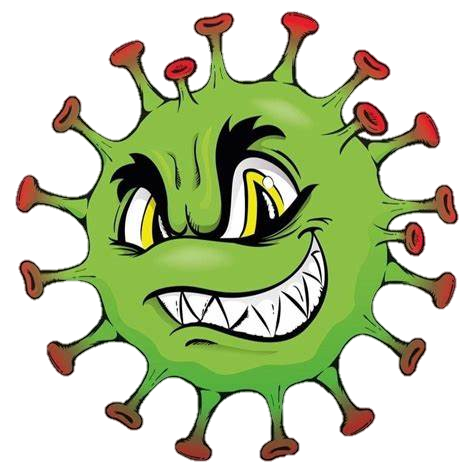 Словарные слова
Повторение
Удвоенные согласные
О нет!
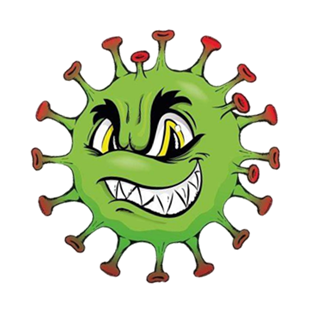 Непроизносимые согласные
Проверяемые безударные гласные